Towards construction of a novel nm resolution MeV-STEM for imaging thick biological samples
Xi Yang
on behalf of BNL UEM team
in collaboration with Cornell university
10/04/2023
Outline
Introduction
Review of scientific case for conventional TEM/STEM and UED
Promise of MeV- microscopy
History of MeV- microscopy
Review of the state-of-art in the field
Physics & engineering challenges & solutions in reaching nm resolution
Ultrabright MeV electron source
Interaction of MeV-electrons to sample 
Detector & instrumental stability
Conclusion
Xi Yang @ P3 workshop 2023
2
Transmission electron microscopy
Imaging tool for materials science, chemistry, physics, biology, and industry
Atomic resolution with aberration correction




I
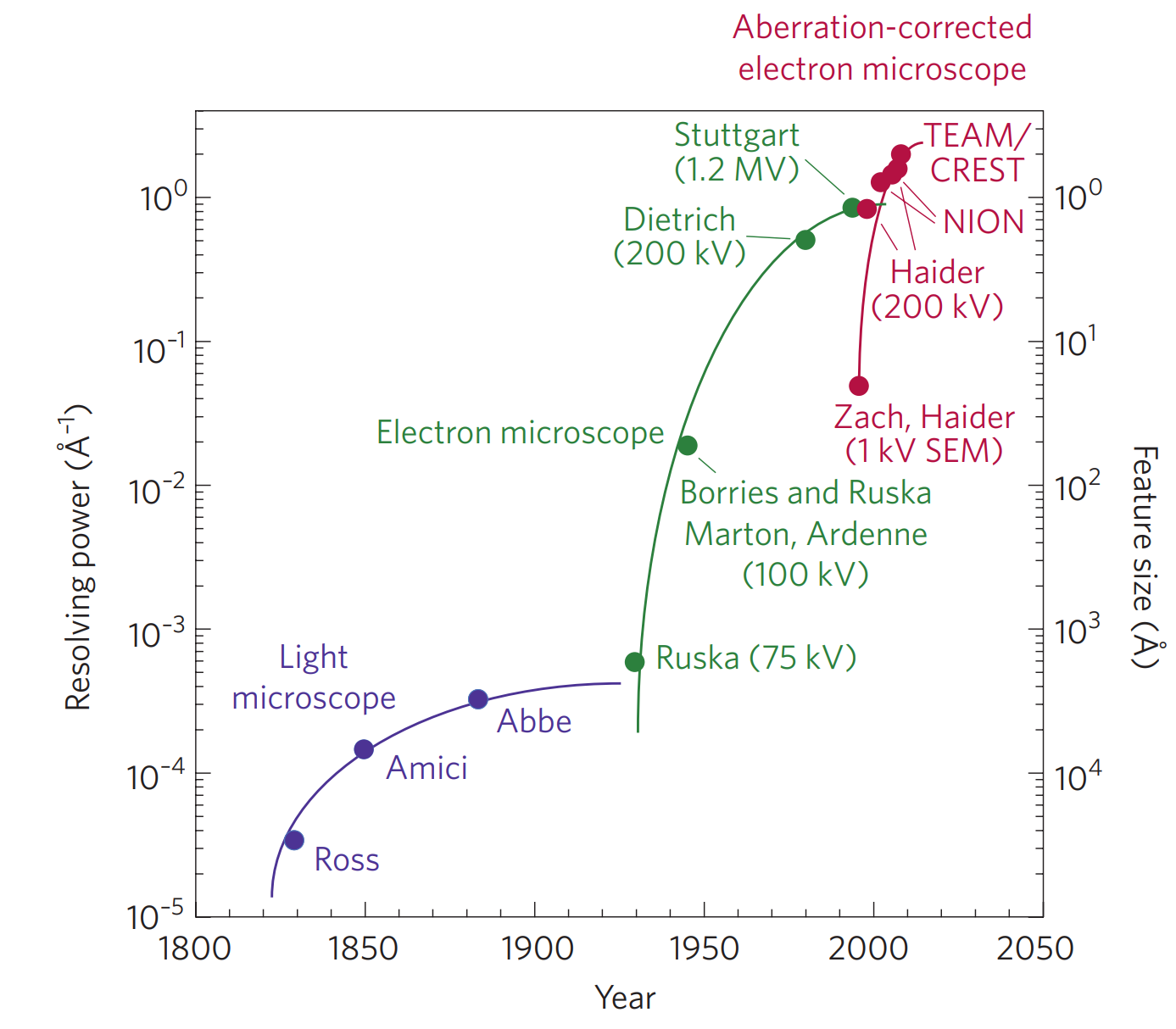 An intact virus to fight against covid-19
Cryo-TEM
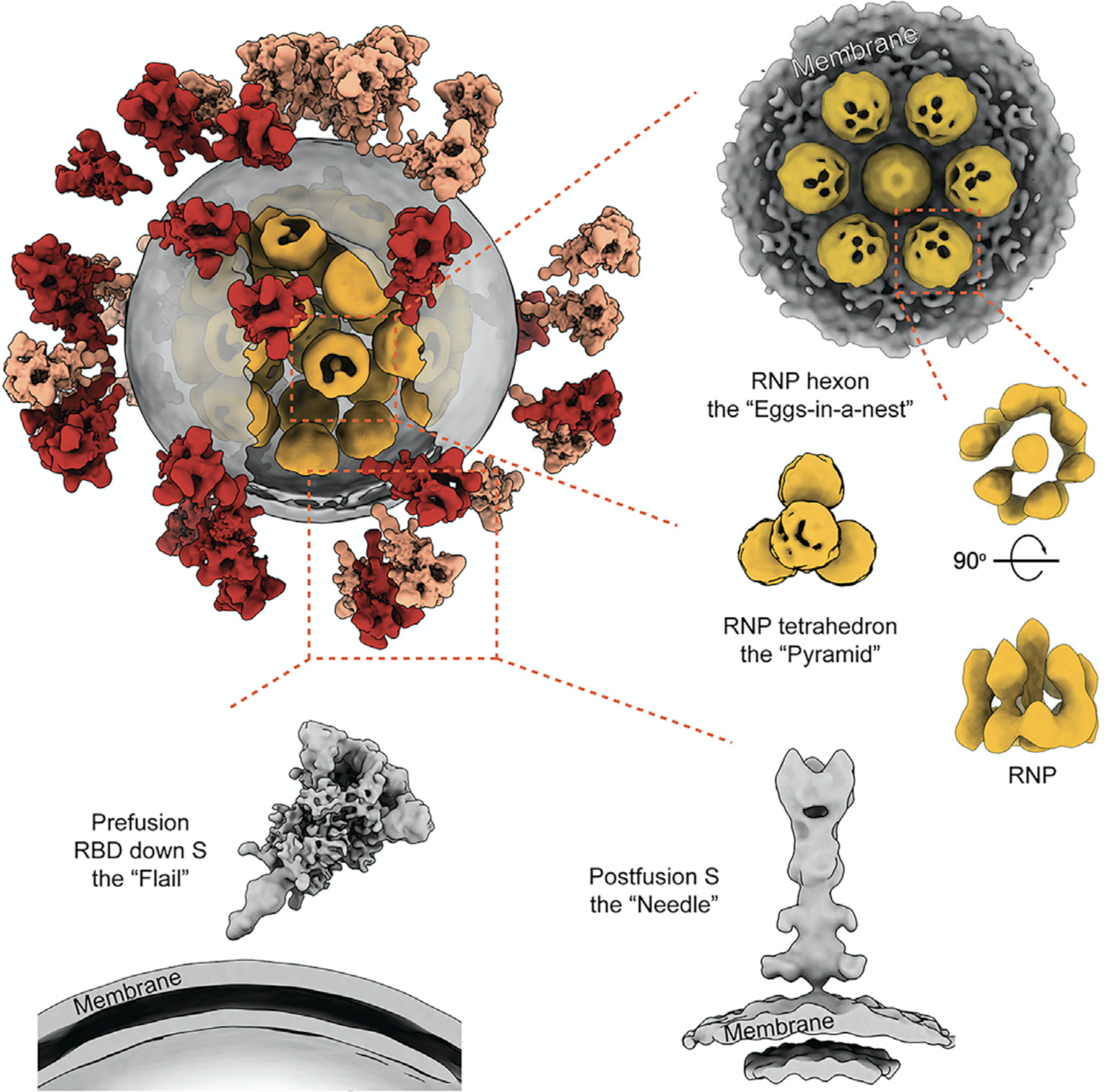 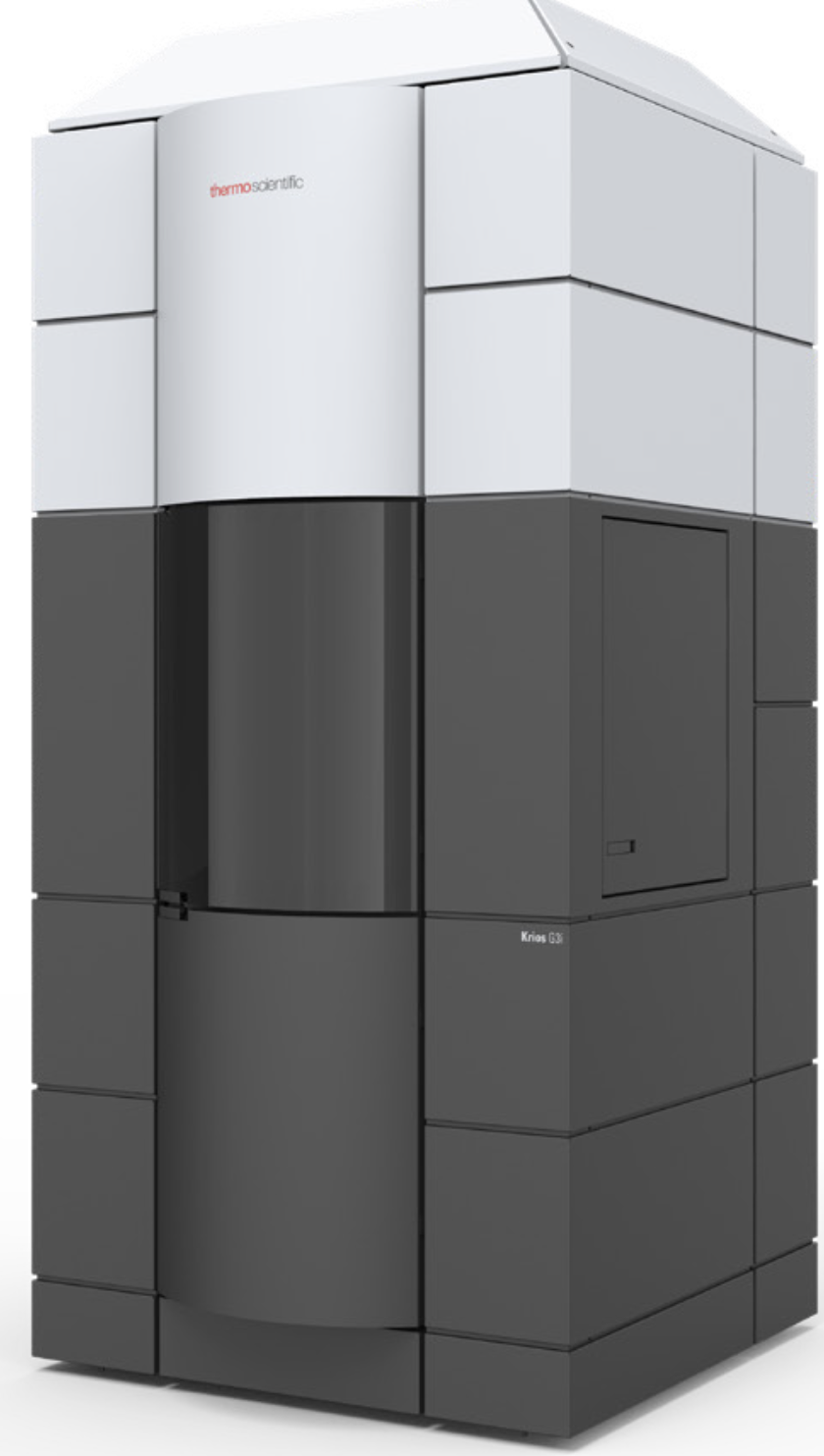 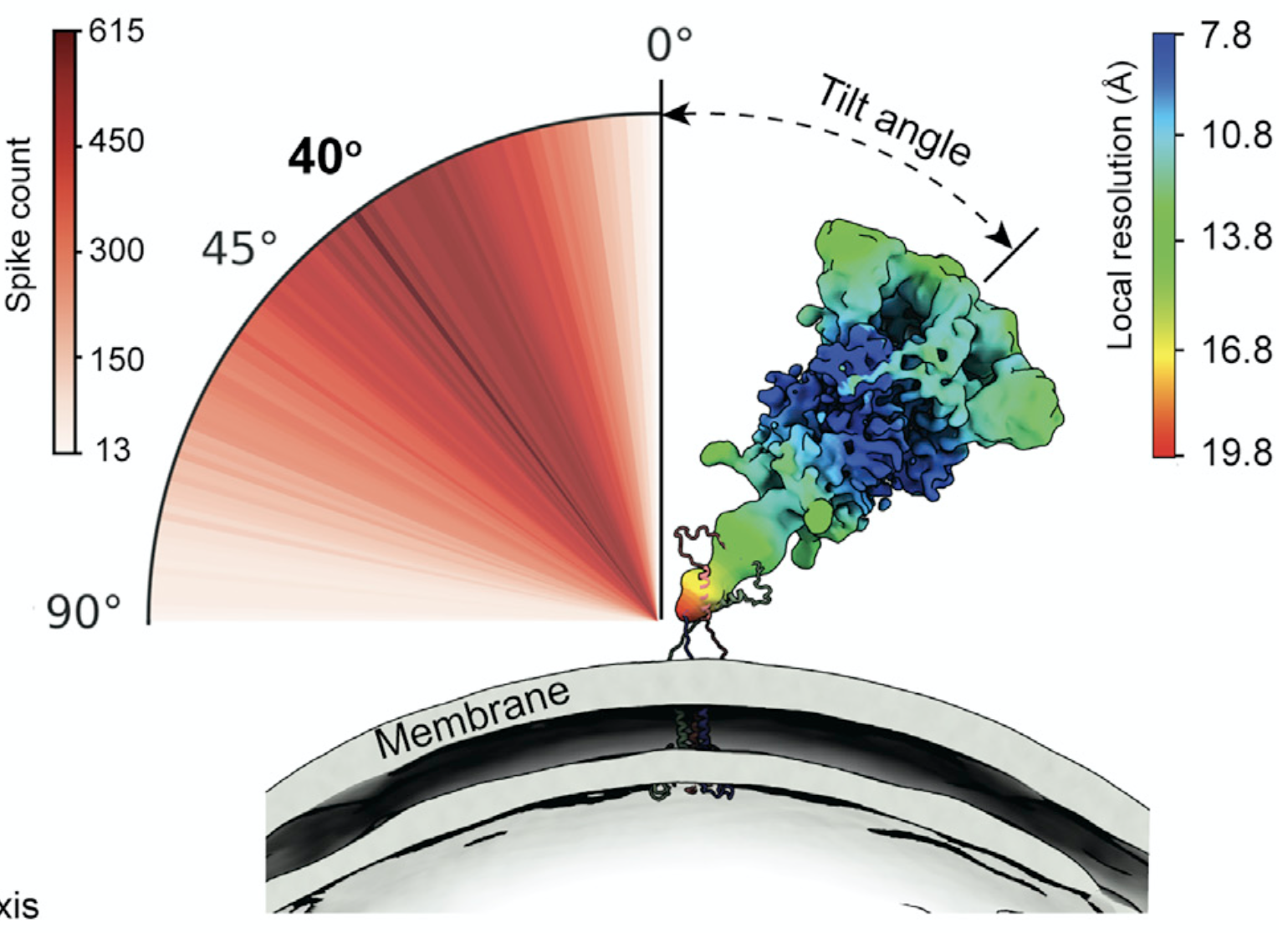 Soil bacterium
Intact virus applied to EM grids
D. A. Muller, Nat. Mater. 8, 263 (2009)
Adapted from H. H. Rose (2009)
Xi Yang @ P3 workshop 2023
3
Yao, H. et al. Cell 183, 730 (2020)
Ultrafast science enabled by MeV UED
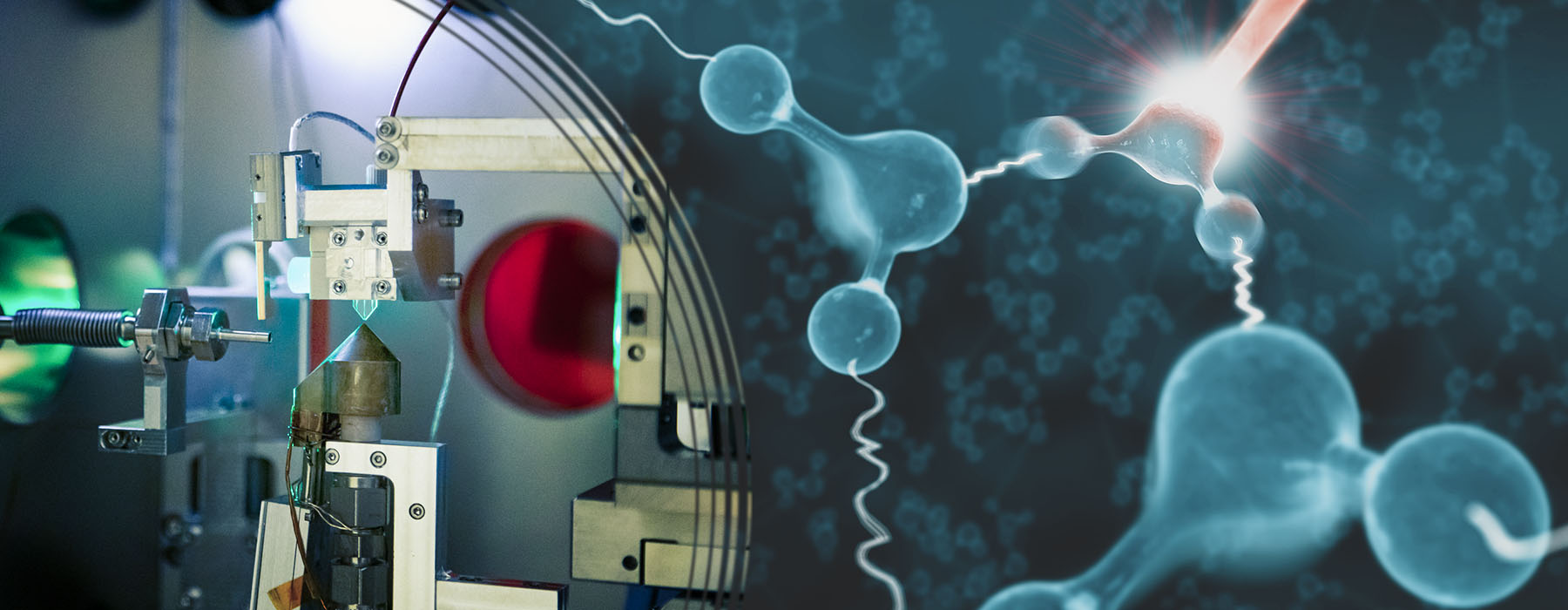 Toward real space imaging enabled by MeV Microscopy
Courtesy of Xiaozhe Shen
Concurrent probing electron-lattice dephasing (BNL)
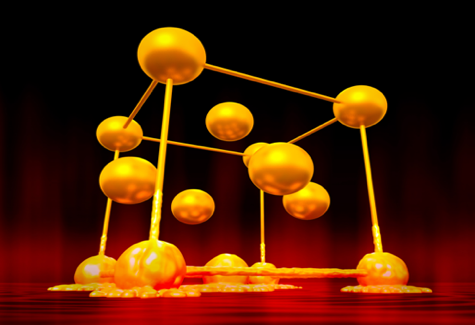 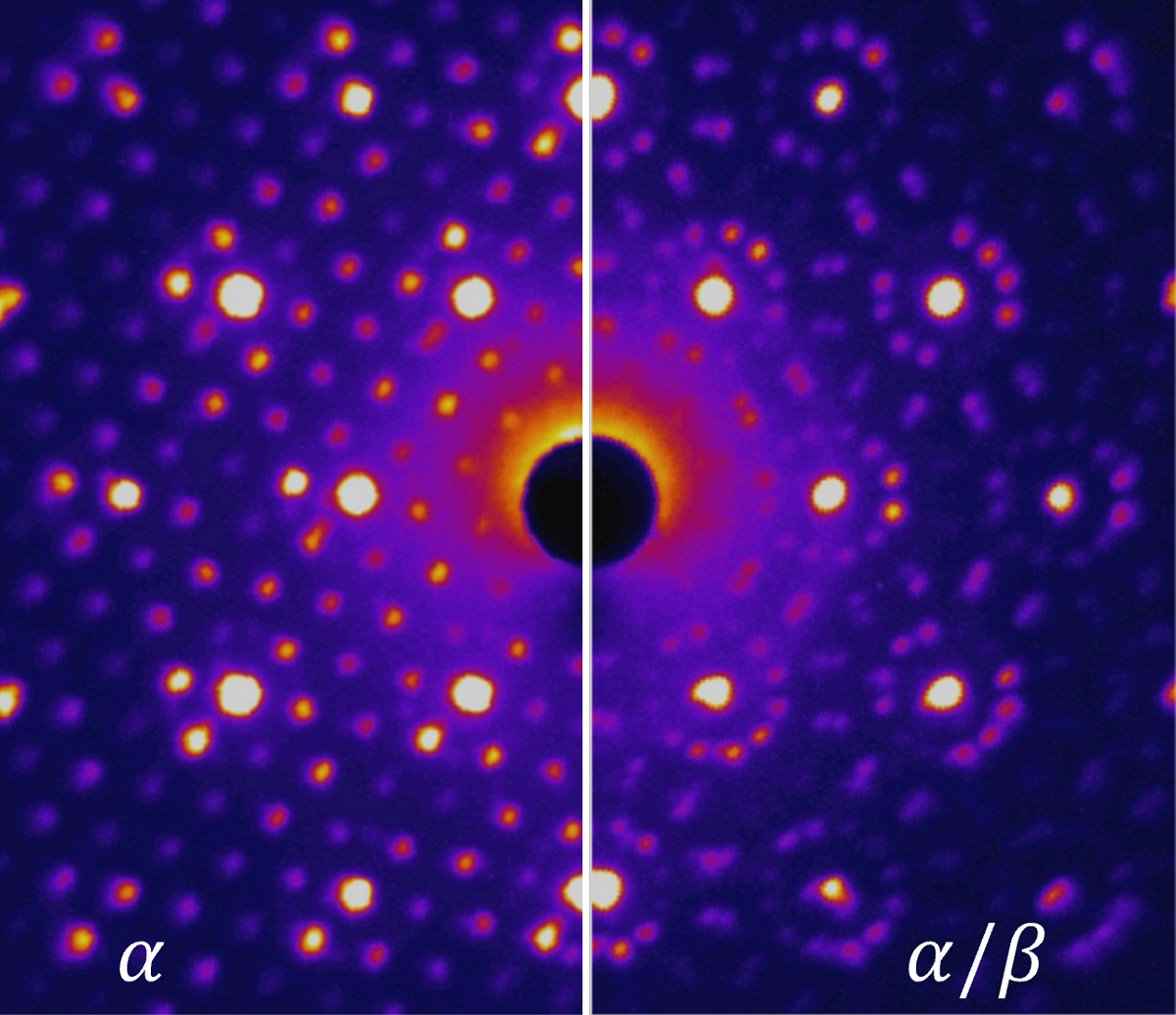 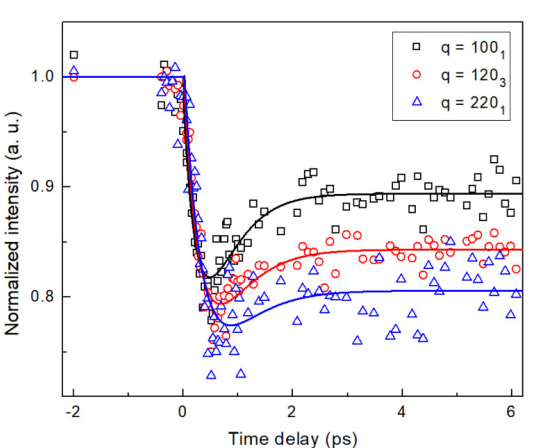 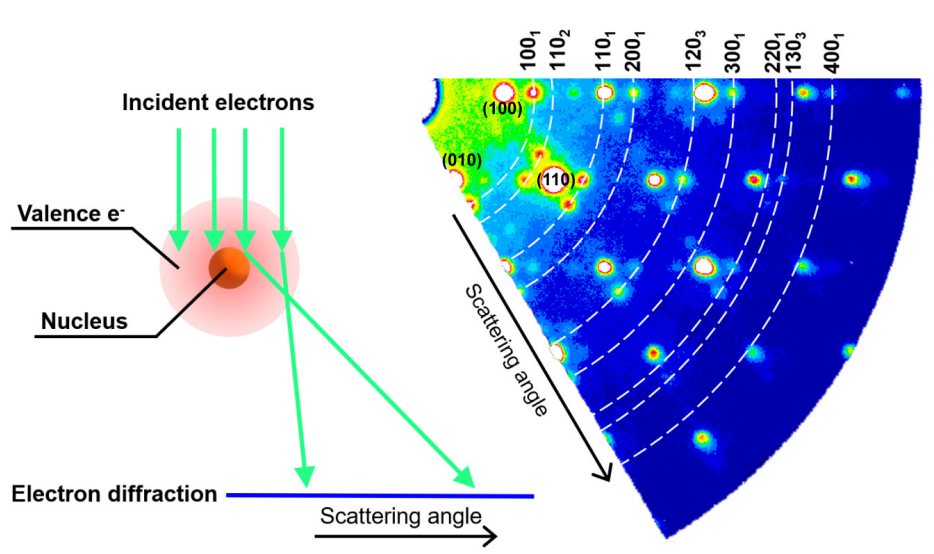 SLAC
Ultrafast hydrogen bond strengthening in liquid water(Nature. 596, 531(2021)).
Li et al., Phys. Rev. B 101, 100304(R) (2020)
Resolving ultrafast phase transitions (Science 360 1451–1455 (2018))
Phase switch with a single flash of light (Sci. Adv. 4, eaau5501 (2018)).
High repetition rate electron scattering beamline (HiRES) LBNL
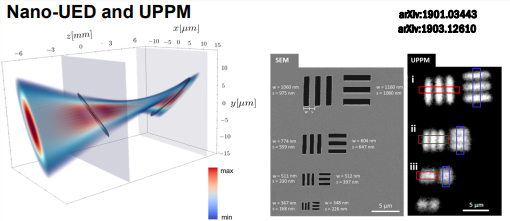 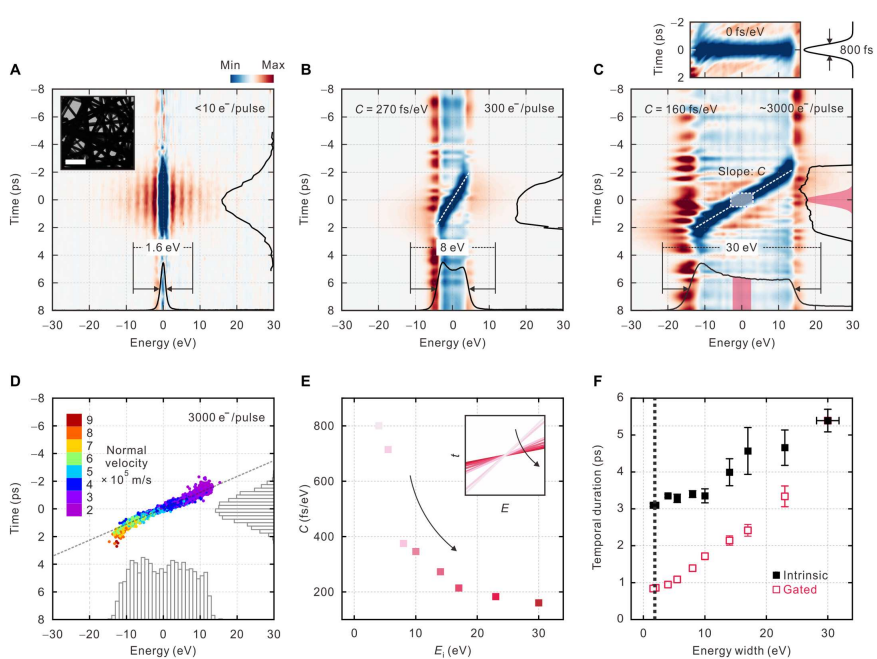 F. Ji, et al., Commun. Phys. 2, 54 (2019)
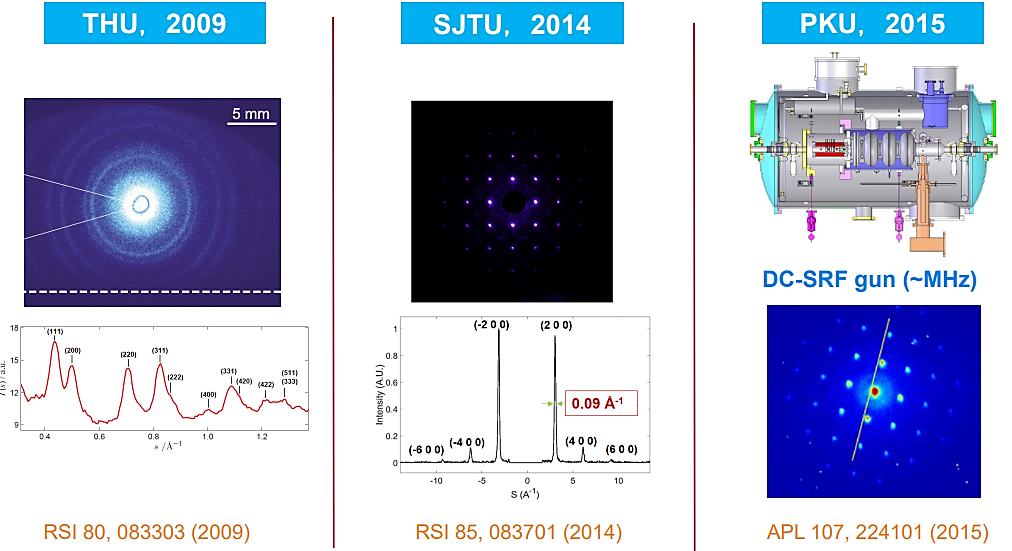 fs-resolved imaging of grain boundary dynamics in energy-filtered ultrafast electron microscopy (UNIST) 
(Sci. Adv. 9, eadd5375 (2023))
4
Promise of MeV Microscopy
Benefit of increasing electron energy to MeV
Why MeV?  Phase contrast (TEM) & amplitude contrast (STEM)
300 keV
Single-elastic drop <1% after 1-µm ice layer
Inelastic drop <1% after 4-µm
3 MeV
Single-elastic drop <1% after 2-µm ice layer
Inelastic stays 63% after 10-mm
Life science application: 3D image intact thick bio-samples
     studying cell-biology and microbiology in cellular context
No need of cryo-FIB (focused ion beam) slicing thick cells
Limit to 10-20 lamellae/day, “blindly” select target 
Speed up discovery






I
3 MeV STEM/UEM
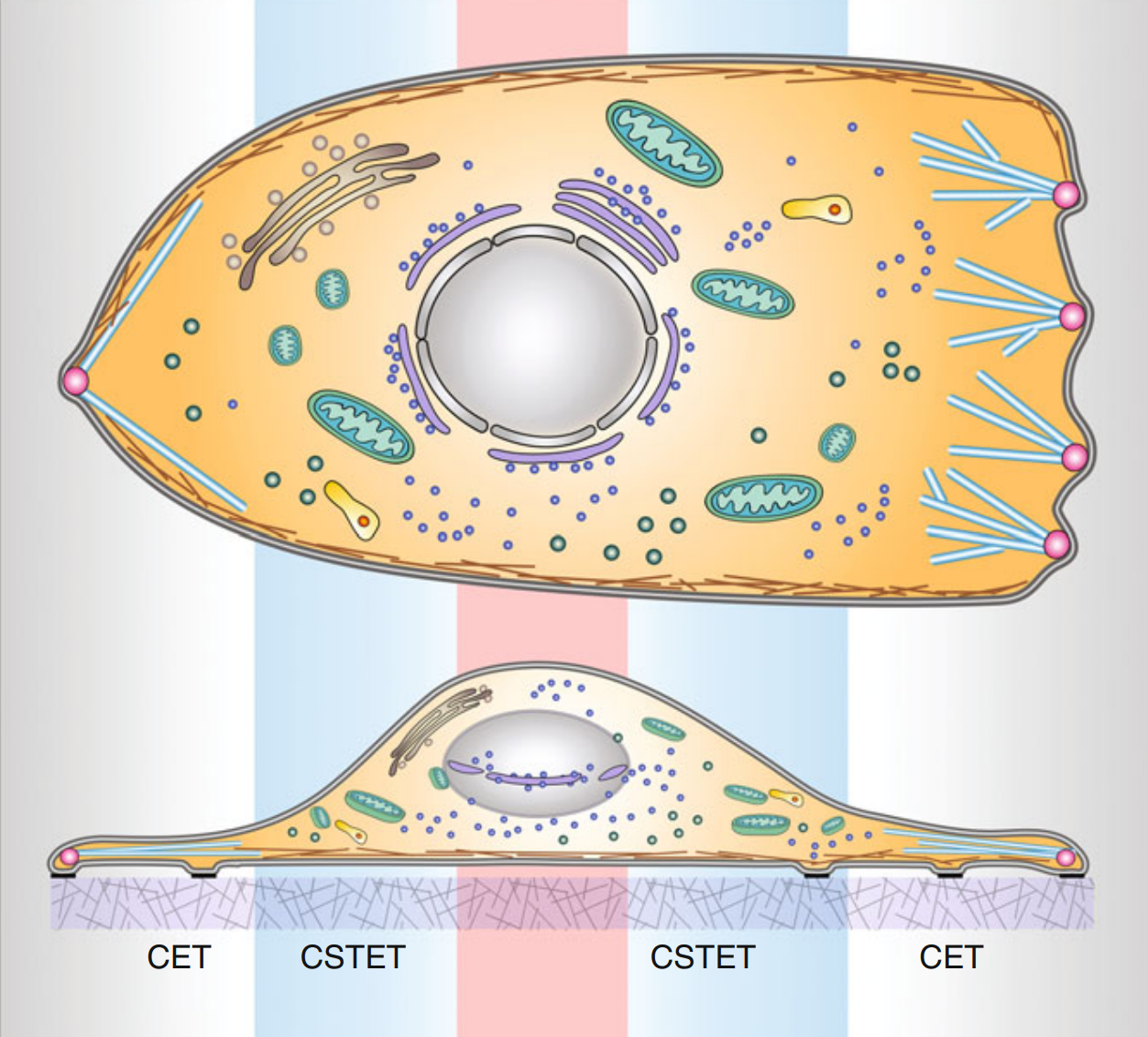 Signal for 3 MeV-STEM
                   300 keV-STEM
Signal for 3 MeV-UEM
300 keV-UEM
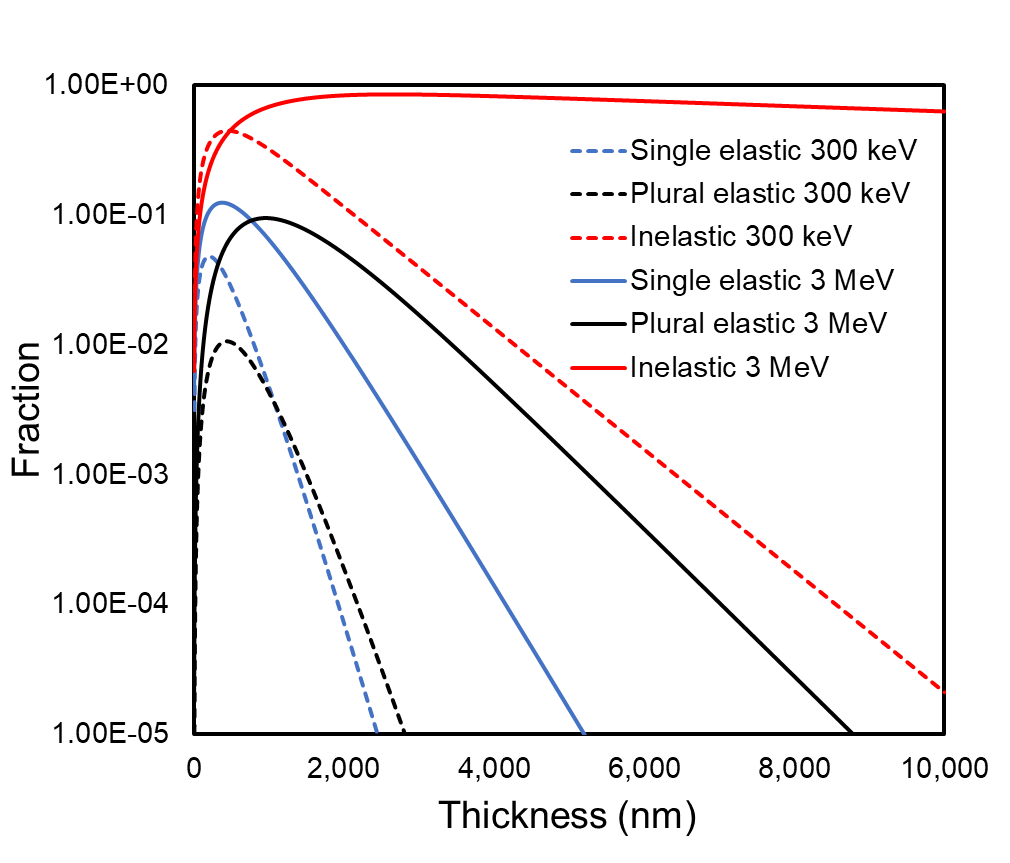 Top
Nucleus
Side
cryo-scanning transmission e-  tomograph
cryo-electron tomograph
300 keV
Top and side views of a eukaryotic cell.
Xi Yang @ P3 workshop 2023
5
S.G. Wolf, et al., Cellular Imaging, Springer
Benefit from increasing electron beam energy to MeV
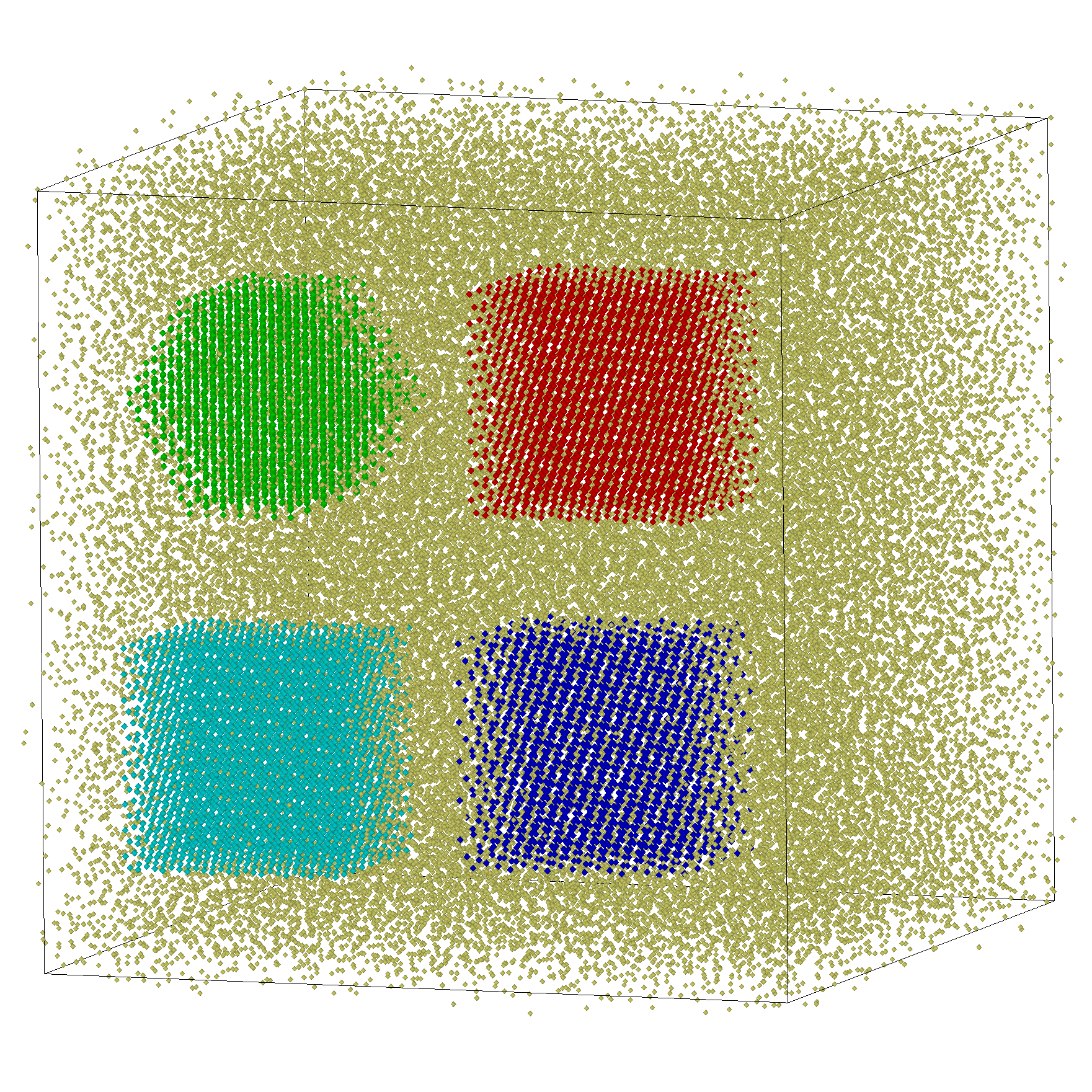 Nanoparticle in amorphous ice
UEM Imaging at different beam energies
Amorphous ice
2 MeV
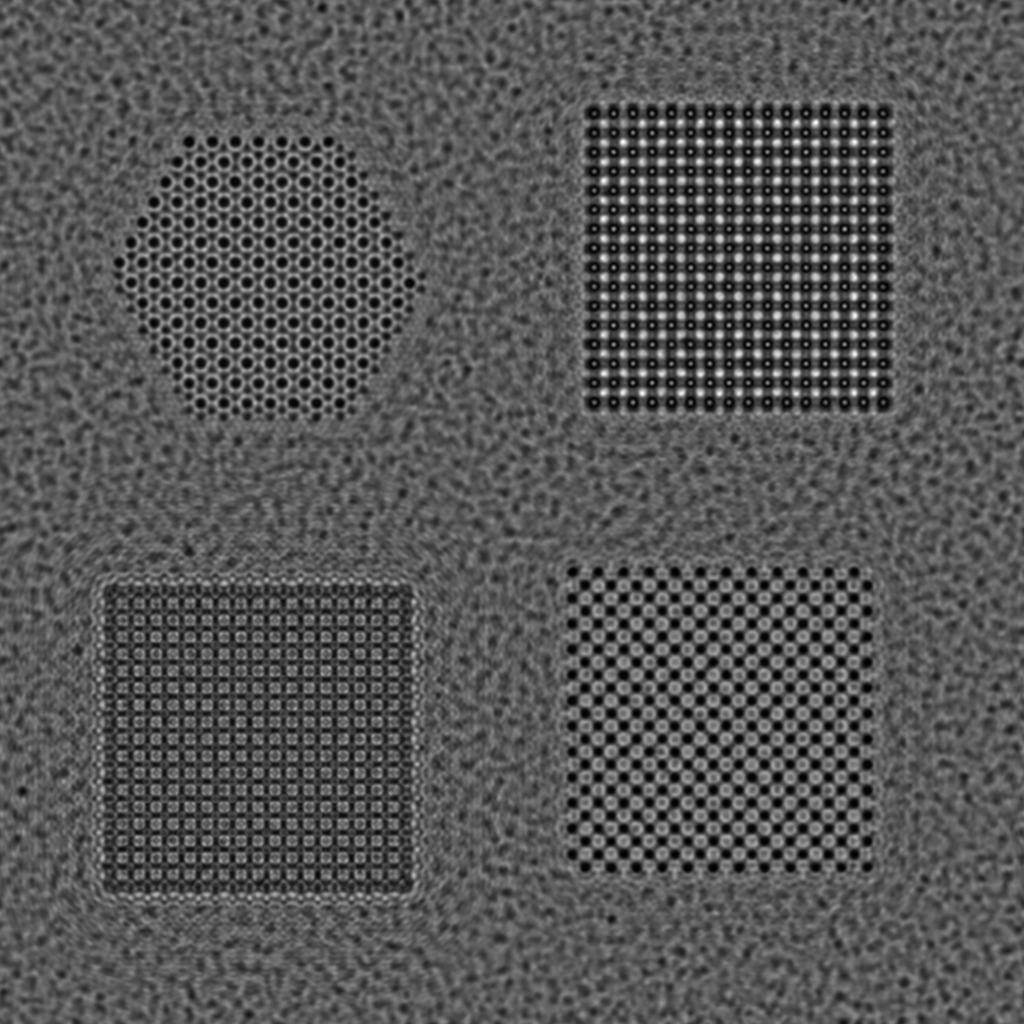 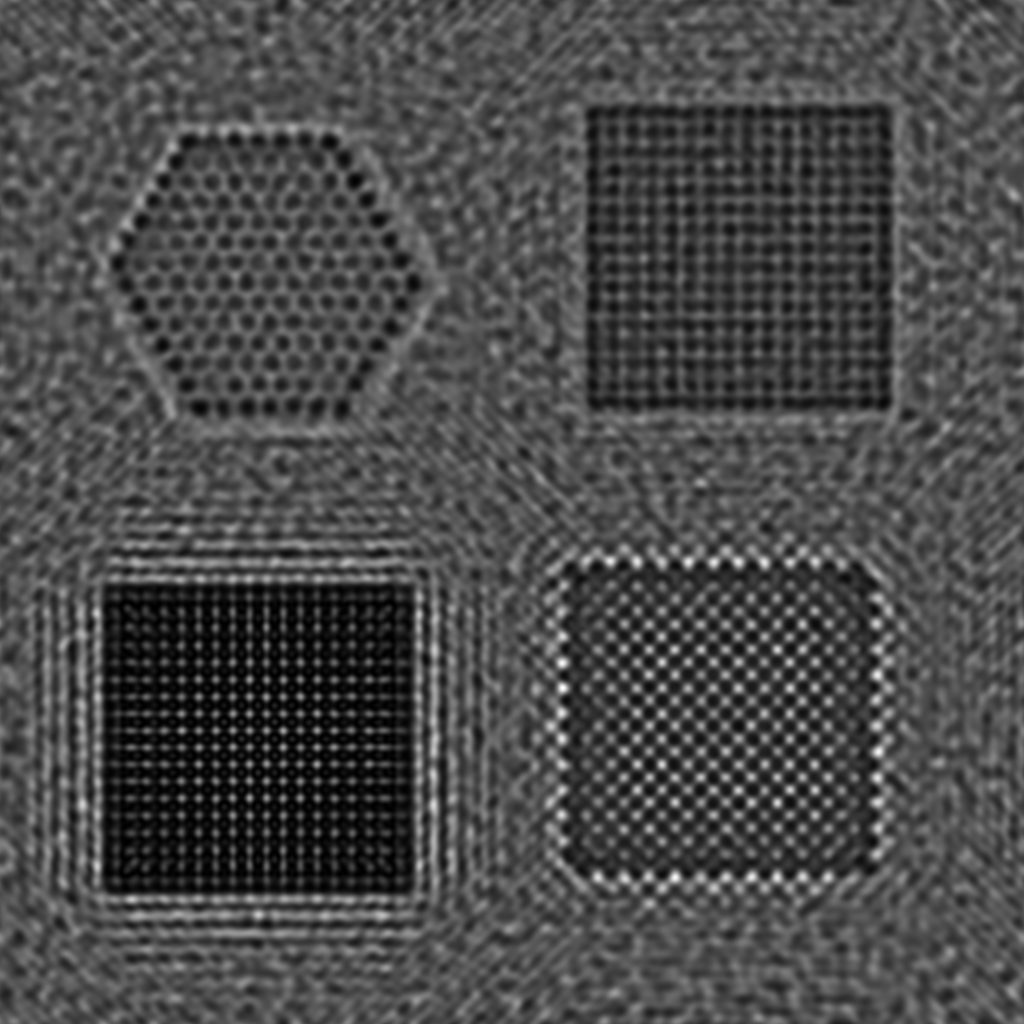 200 KeV
graphite
Graphite
Fe
Fe
e-
10nm
Dry-ice
 (CO2)
LiOH
3 nm
LiOH
CO2
6 nm
3nm
10nm
10nm
BNL capability: Electrons and sample interaction simulation by Lijun Wu’s multislice wave optics code
Xi Yang @ P3 workshop 2023
6
State of art MeV UEM/UED: world-wide efforts
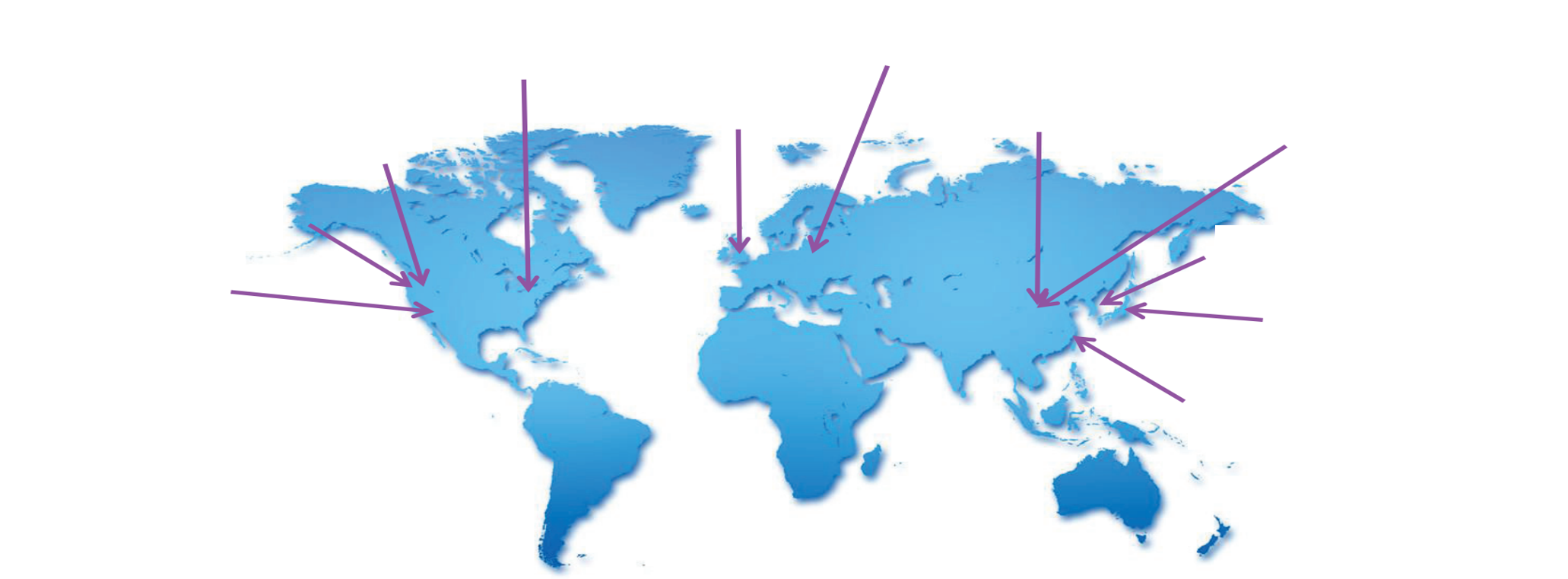 DESY
BNL
Diamond
PKU
THU
RUEDI
LBNL
SLAC
BNL
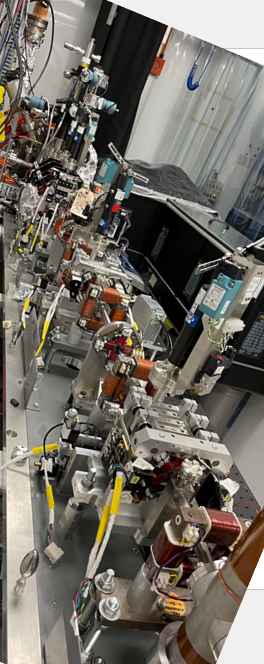 KAERI
UCLA
RUEDI
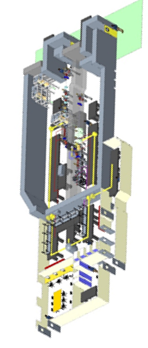 OSAKA
Nano-particle
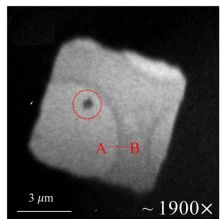 SJTU
SJTU
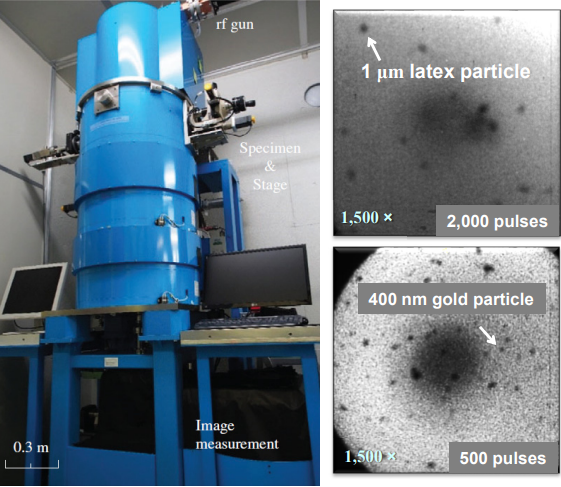 OSAKA
Single shot
Beam
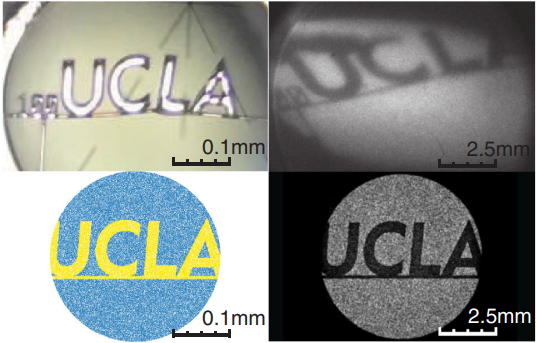 UCLA
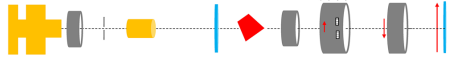 Spatial resolution  ~50 nm
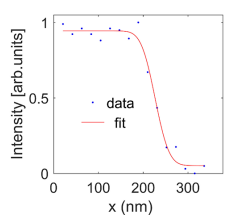 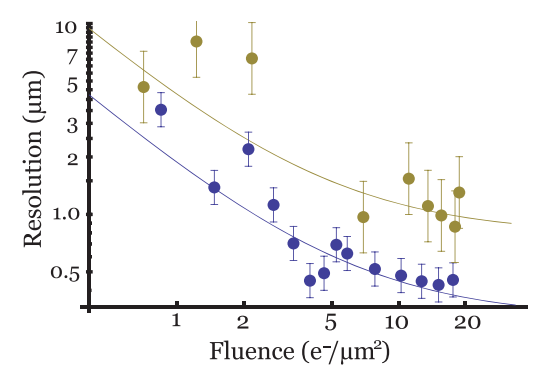 proposed UK National User Facility
halfway through design stage
Temporal resolution 180 fs
7
Xi Yang @ P3 workshop 2023
PRL 118, 154802 (2017)
Wait for beam testing
Appl. Phys. Lett. 112, 113102 (2018)
Microscopy 67, 291 (2018)
Critical parameters and components for MeV UEM/STEM
Four main building blocks of MeV UEM
High brightness photoinjector
Photocathode, high gradient rf gun, drive laser
Bright beam transportation
Condenser, aperture, imaging lens system 
Electrons and sample interaction
Time-resolved applications, life science (e.g., bio-samples with up to 10 μm thickness)
Detector
Scintillating, single electron counting
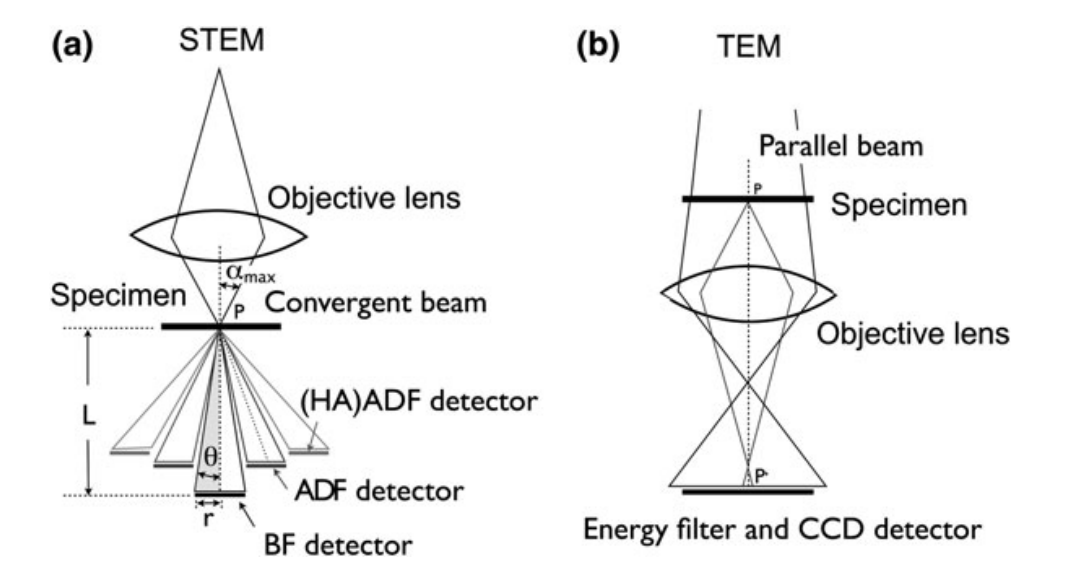 Reciprocity: STEM column from e- source to sample
is the reverse of that of a TEM column from sample to detector
8
Xi Yang @ P3 workshop 2023
High brightness photoinjector
Two types of photoinjectors
DC gun (up to 10 MV/m)
RF gun  (higher gradient up to 250 MV/m)
Normal conducting
Superconducting










I
Laser shaping affects tran. & long. dynamics
Uniformly filled ellipsoidal 
Linear self-field
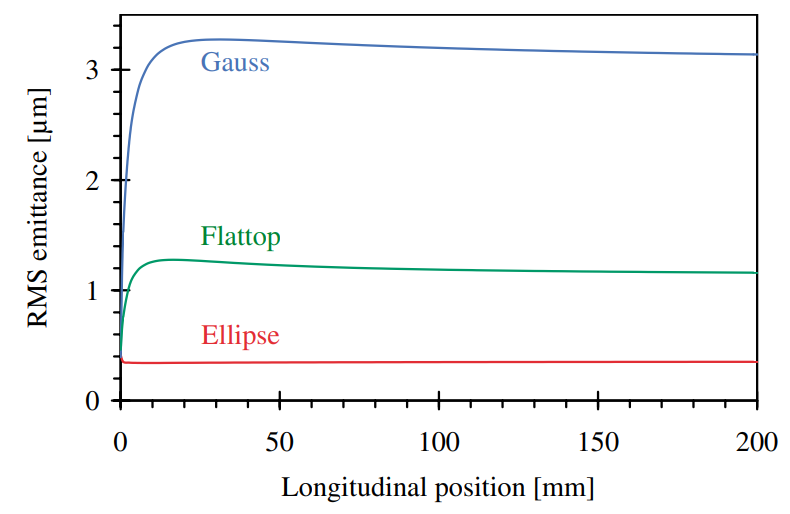 High field  High brightness
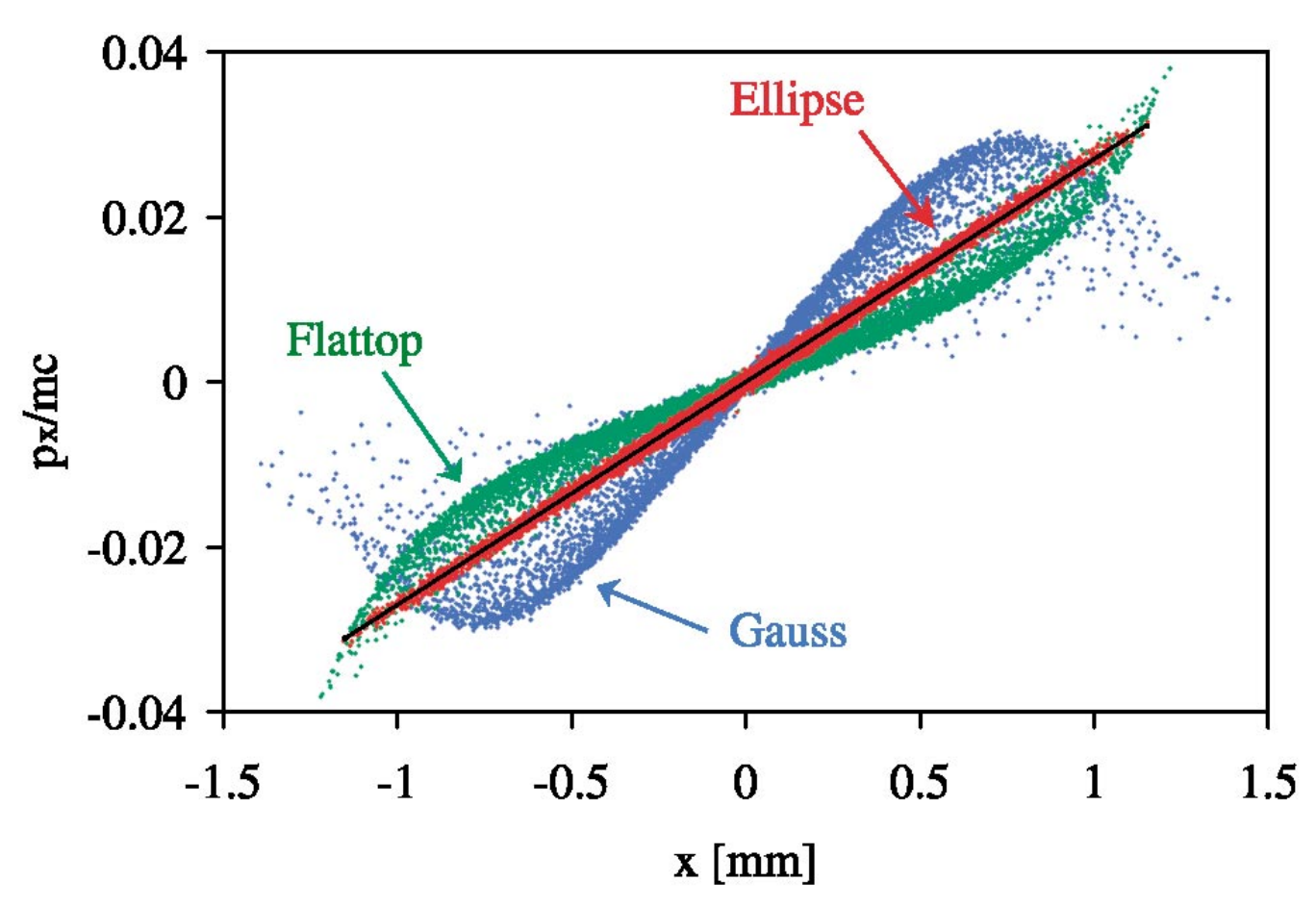 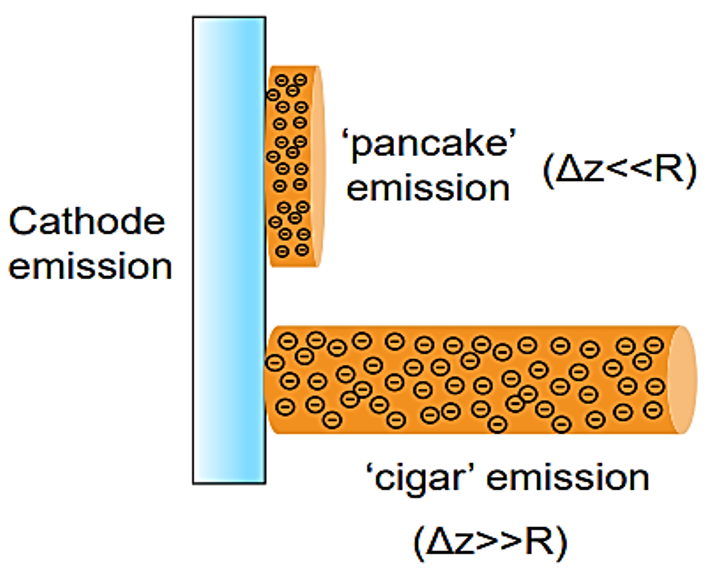 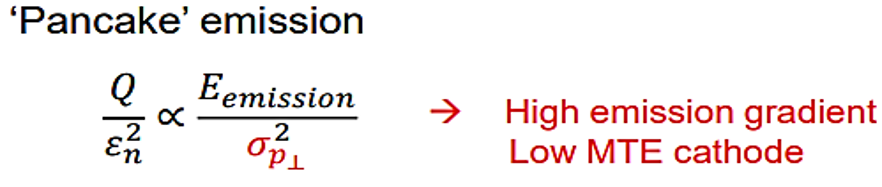 electron bunch
Emittance is preserved during beam transportation with an initial ellipsoidal profile
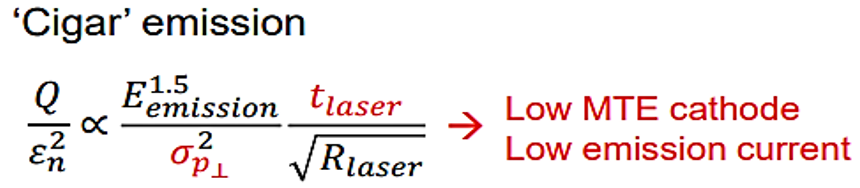 I.  V.  Bazarovet al., PRL 102, 104801 (2009)
D. Filippetto et al., PRAB 17, 024201 (2014)
J. Rosenzweig et al., PRAB 22, 023403 (2019)
O.J. Luiten, et al., Phys. Rev. Lett. 93(9), 094802 (2004)
P. Musumeci al., PRL 100, 244801 (2008)
Xi Yang @ P3 workshop 2023
9
Qian and Vogel, IPAC21
Challenges of MeV UEM/STEM
1. Reduce beam emittance to < 10 / 0.01 nm for UEM/STEM
Reduce thermal emittance (minimize MTE & spot size & cool cathode)
Reduce space charge induced emittance growth





I
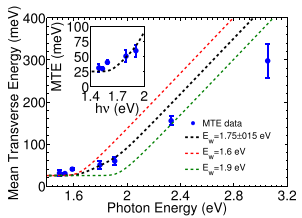 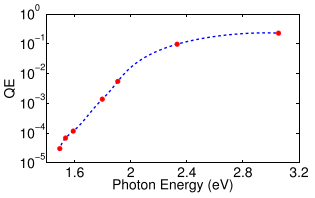 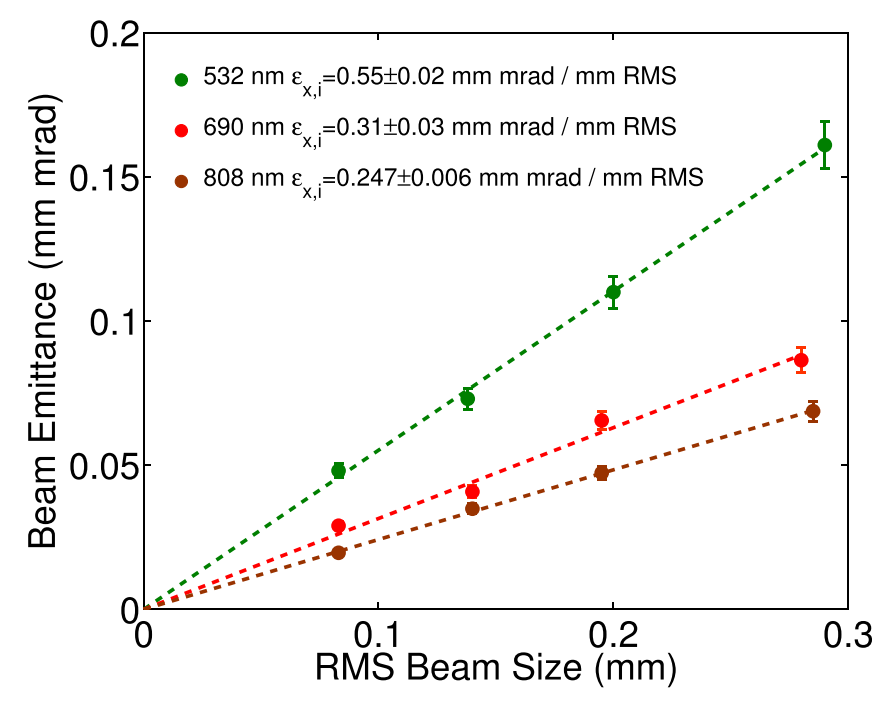 QE > 10-5
0.25 μm/mm rms emittance is close to the limit set by e- finite T=300 k
0.12 μm/mm rms emittance when T=90 k
Choose low emittance photocathode (e.g., alkali antimonide) 
Cool the cathode to cool the electrons & increase Ez
Xi Yang @ P3 workshop 2023
10
L. Cultrera et al., Phys. Rev. ST – Acc. Beams 18 (2015) 113401
H. Lee et al., Rev. Sci. Instrum. 86 (2015) 073309
Challenges of MeV UEM/STEM
2. Reduce beam energy spread to < 10-4
Remove quadratic energy chirp with a harmonic cavity (single shot)
Remove off-energy electrons with a monochromator (single- and multi- shot)
Excellent RF and Low-level RF system





I
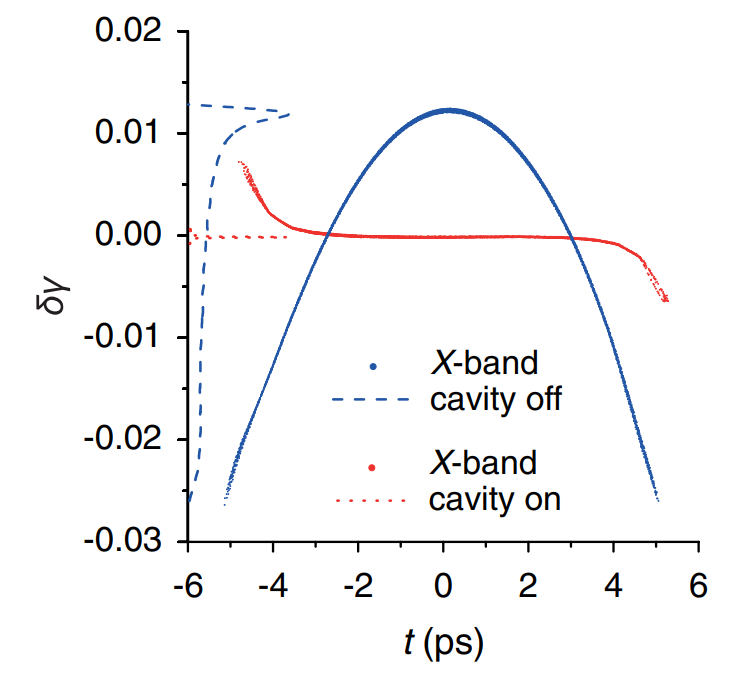 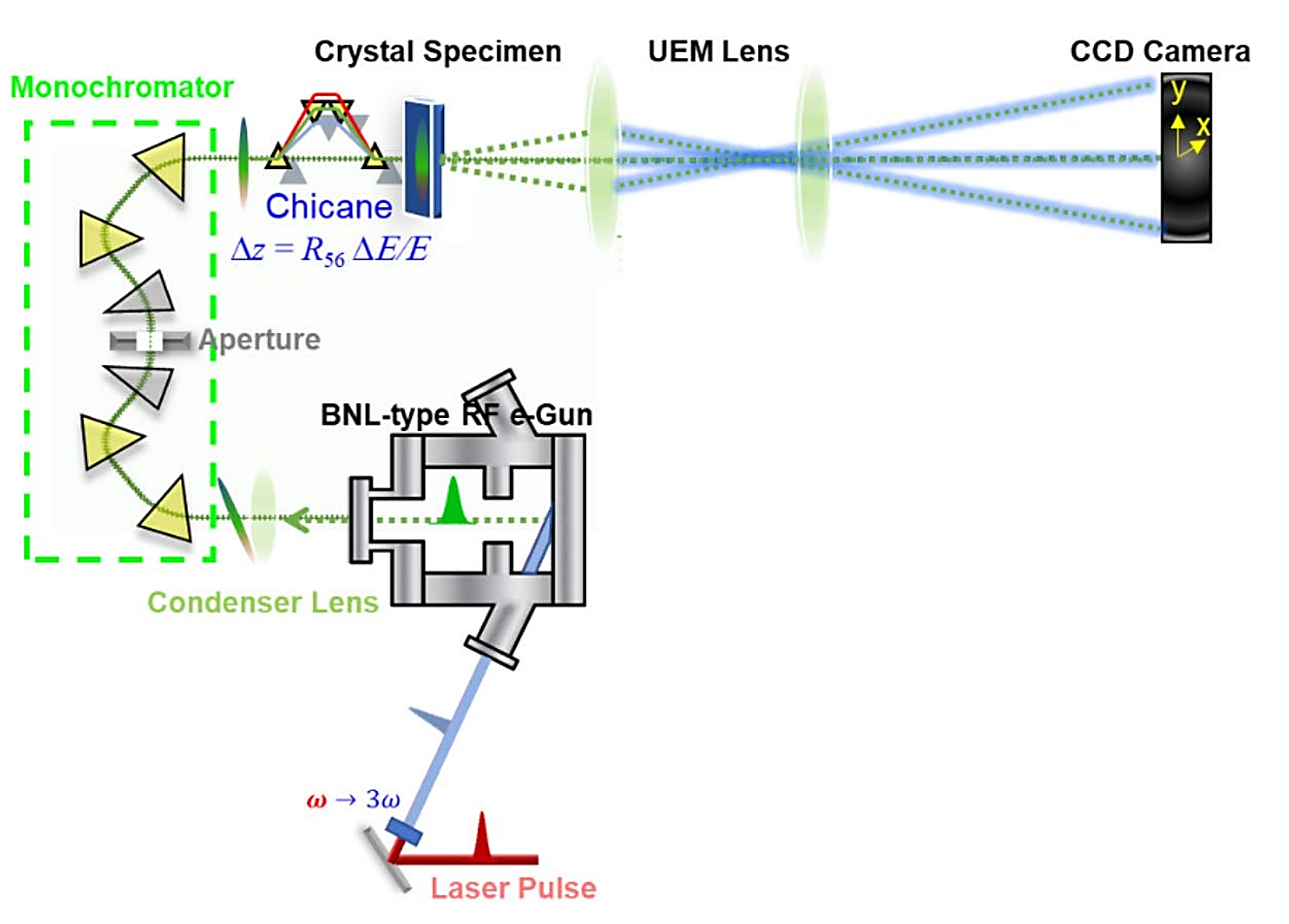 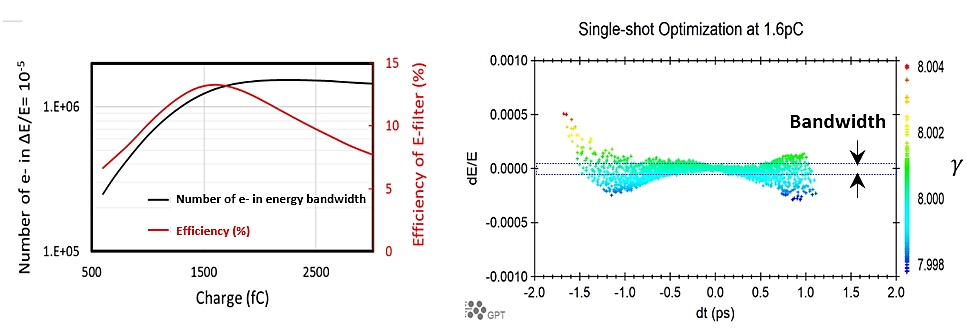 Reduce beam energy spread 
with a MeV-monochromator
Reduce beam energy spread 
with a harmonic cavity
Xi Yang @ P3 workshop 2023
11
Yang, et al., Sci. Rep. 10, 16171 (2020)
Li and Musumeci, Phys. Rev. Applied, 2, 024003 (2014)
Challenges of MeV UEM/STEM
3. High beam density and space charge effect
Rose theorem: >100 electrons/pixel to make a useful image
Single shot UEM: B6D 102-103 A/(keV*μm2*rad2)
Ultimate beam density (e-/nm3) limited by space charge (SC) effect
Spatial resolution also limited by stochastic space charge effect
Single-electron per bucket avoids SC effect enable MeV-STEM




I
With SC and IBS
No SC
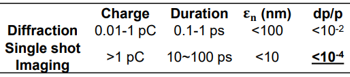 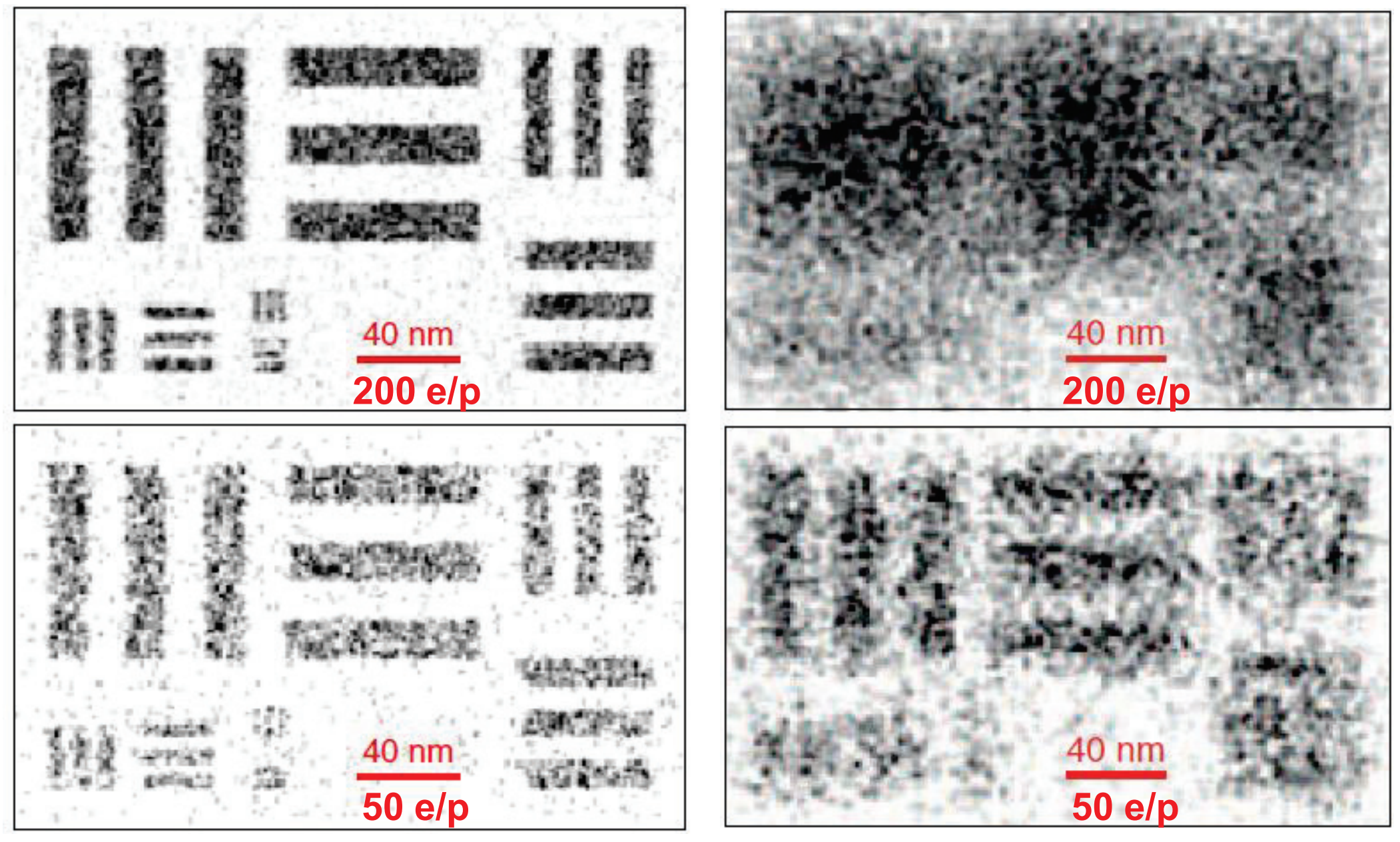 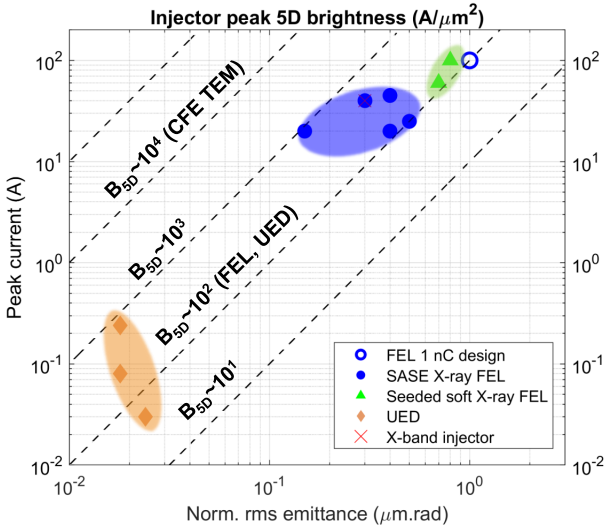 Xi Yang @ P3 workshop 2023
12
Li and Musumeci, Phys. Rev. Applied, 2, 024003 (2014)
Qian and Vogel, IPAC21
Challenges of MeV UEM/STEM
4. Build low-aberration strong lenses for MeV UEM at BNL
Novel approach: compact low-cost imaging lens based on PMQ quintuplets.
Minimum aberrations: strong lens with the highest achievable gradient and shortest focal length.
Tunability of the magnification: +/- 5% by adjusting drift spaces between magnets and trim quadrupole.
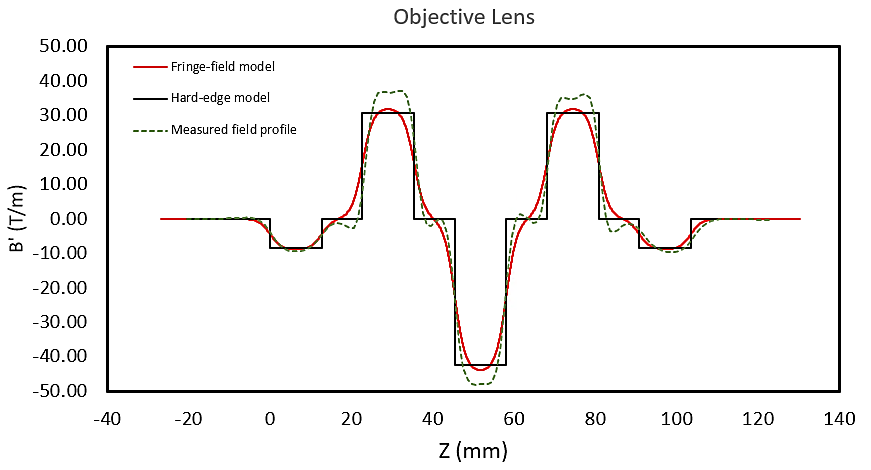 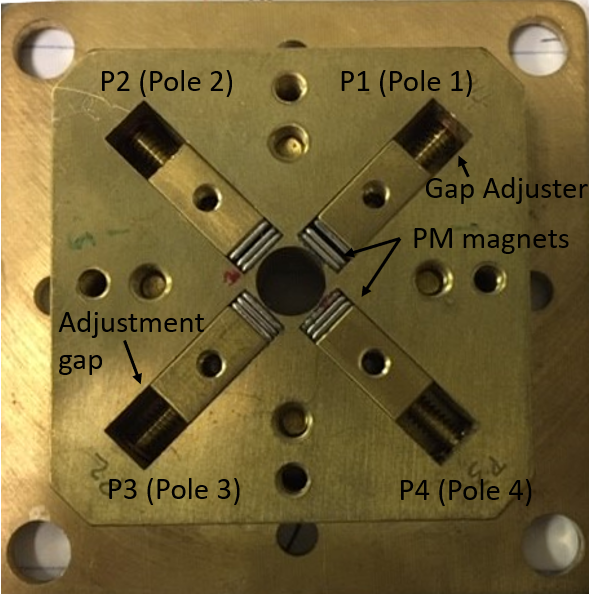 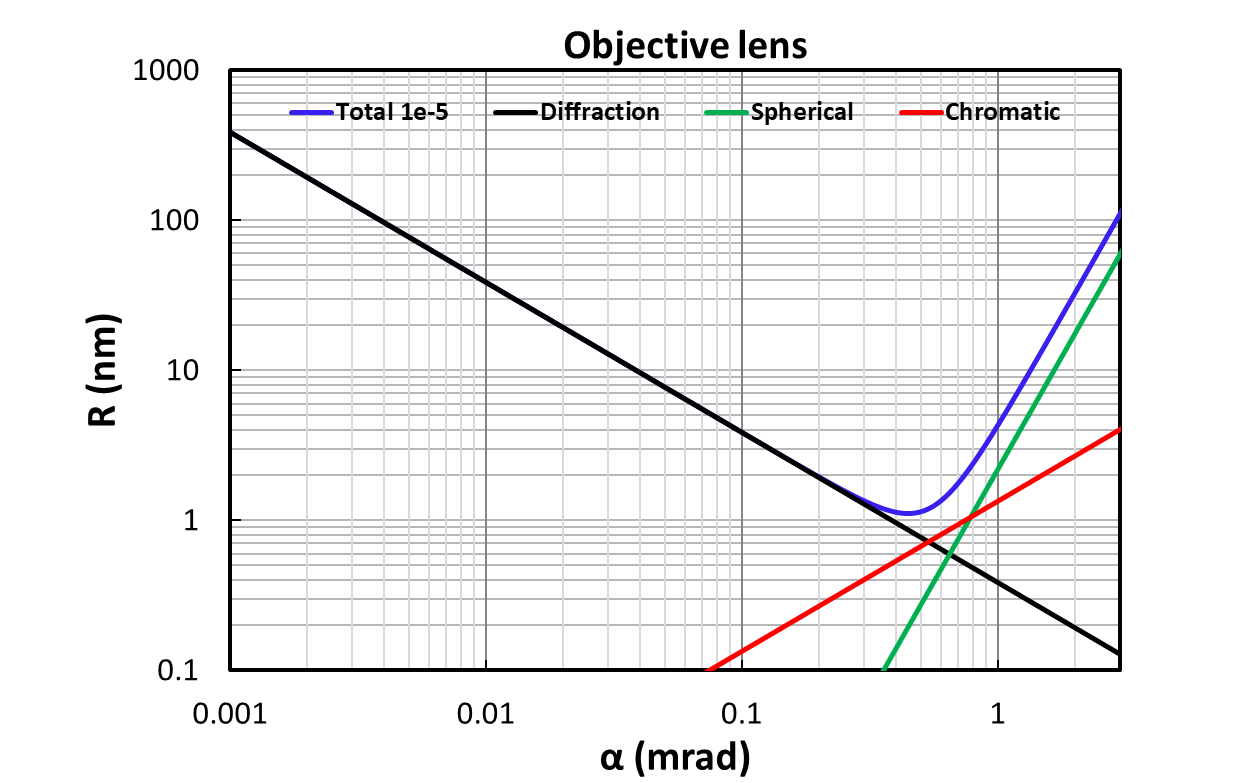 Diffraction
Focal length f and main aberrations Cs and Cc
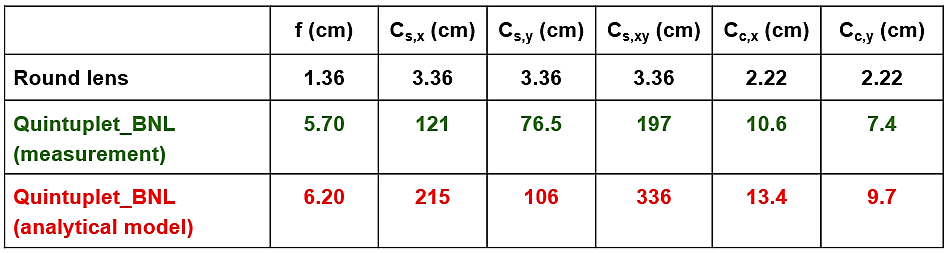 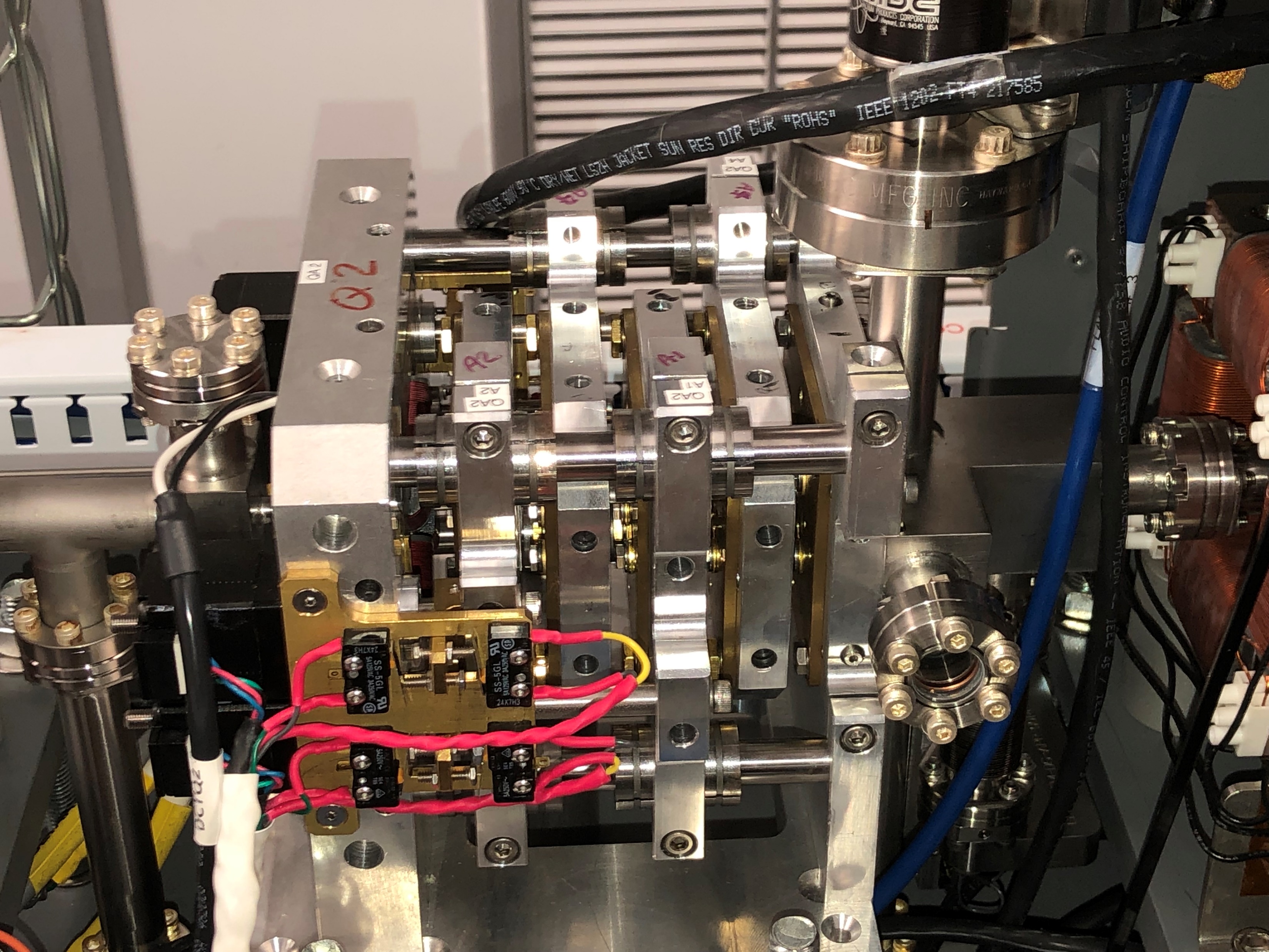 Trim-Q
Spherical
Chromatic
Q4     Q2Q1
Beam
Q5      Q3
Wan, W., Chen, F. & Zhu, Y., Ultramicroscopy. 194 143-153 (2018).
Xi Yang @ P3 workshop 2023
13
Challenges of MeV UEM/STEM
5. Electron sample interaction
Illustration of 5 electron categories
I0 = Inoscat + I1el + Iel,plural + Iinel + Iout 






I
I0
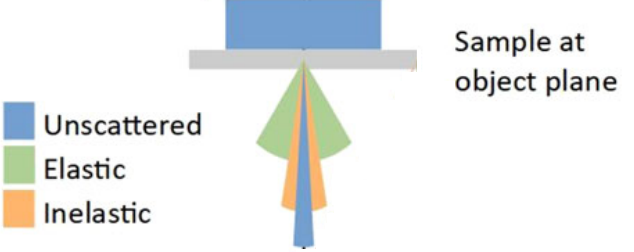 thicker
Sample
θ0
(TEM)
Single elastic
STEM
 Iinel
TEM
 I1el
(STEM)
Inoscat
Iel,plural
Iout
STEM signal
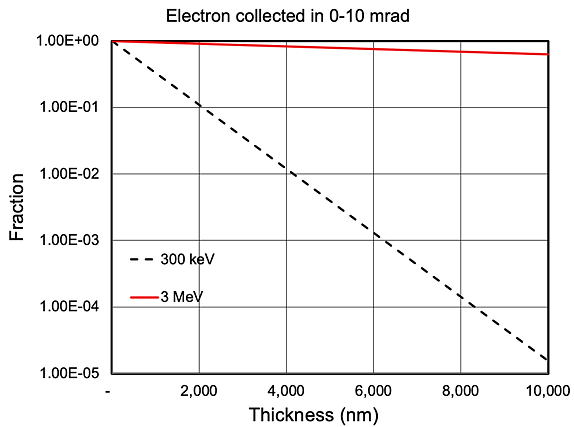 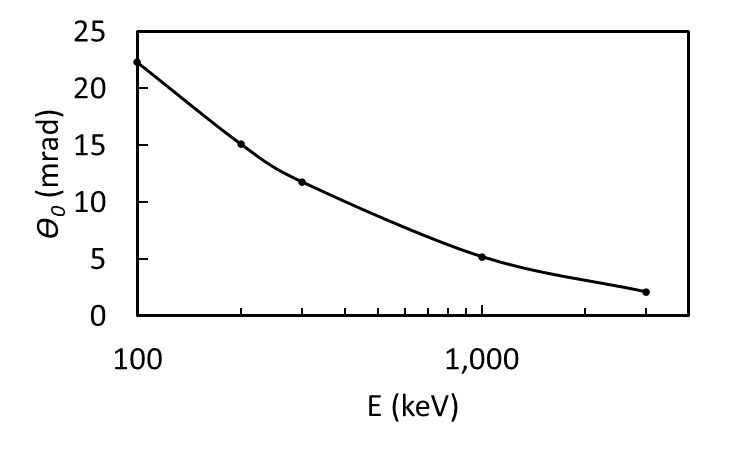 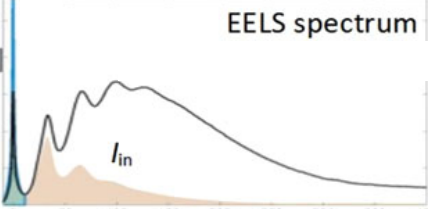 Signal (a.u.)
Xi Yang @ P3 workshop 2023
14
Energy loss data taken with beam energy 200 keV at CFN
For thick samples (e.g., t > 1.2 um), mean energy loss is almost linearly proportional to the sample thickness
Left plot is electron energy loss spectrum (EELS) at 2, 3, 4 um thick samples 
Right plot is peak position as a function of sample thickness, which fits well with the linear relationship
Chromatic aberration affect gets worse for thick sample  e.g., energy filter + TEM
Courtesy Sooyeon, Yimei and Lijun
Sample is a wedged silicon
Xi Yang @ P3 workshop 2023
15
MEV STEM to visualize intact thick cells
Solution: combination of high penetration inelastic signal and lens-less between sample and detector
makes MeV-STEM an appropriate microscope for 10 μm or thicker bio-samples with nm resolution
Requirement
Beam size and converging angle on sample determines resolution.






To achieve nanoscale resolution with up to 10 µm sample thickness:
Electron dose:                         200 e-/nm2 / μs
Probe on sample:                   2-5 nm
Beam convergence angle:     1 mrad
Beam flux:                               200 - 5,000 e-/ μs
Scanning accuracy:                 1 nm
Photocathode (e.g., alkali antimonide)
In transmission mode, there is a micron laser size and MTE 35 meV
Beam emittance of nm
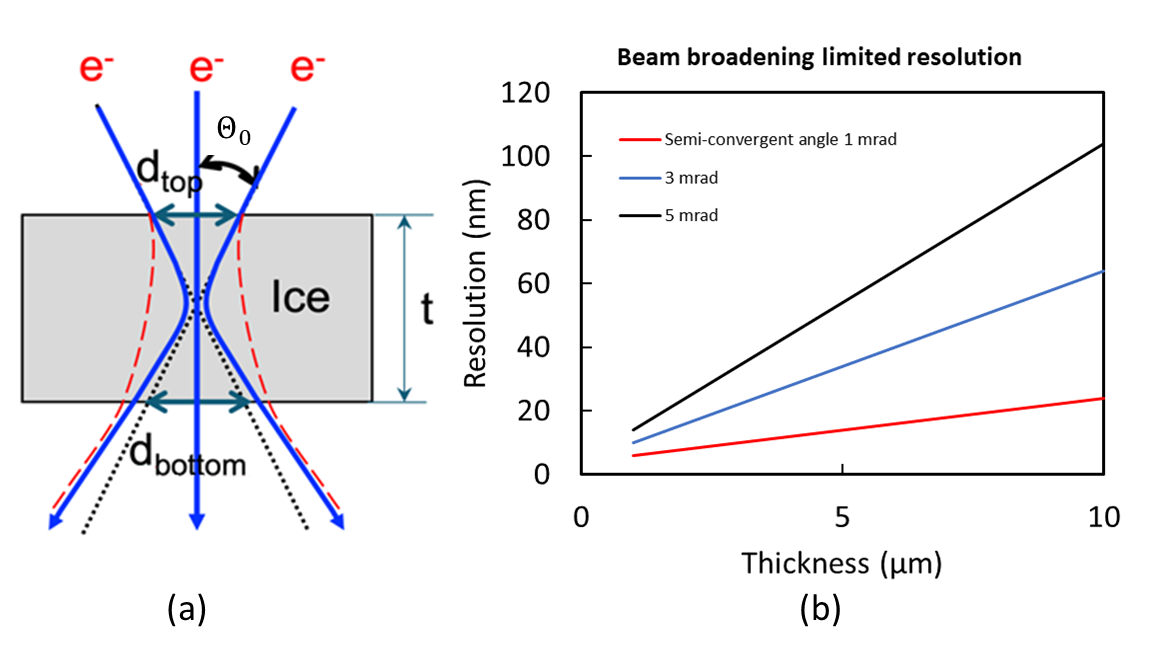 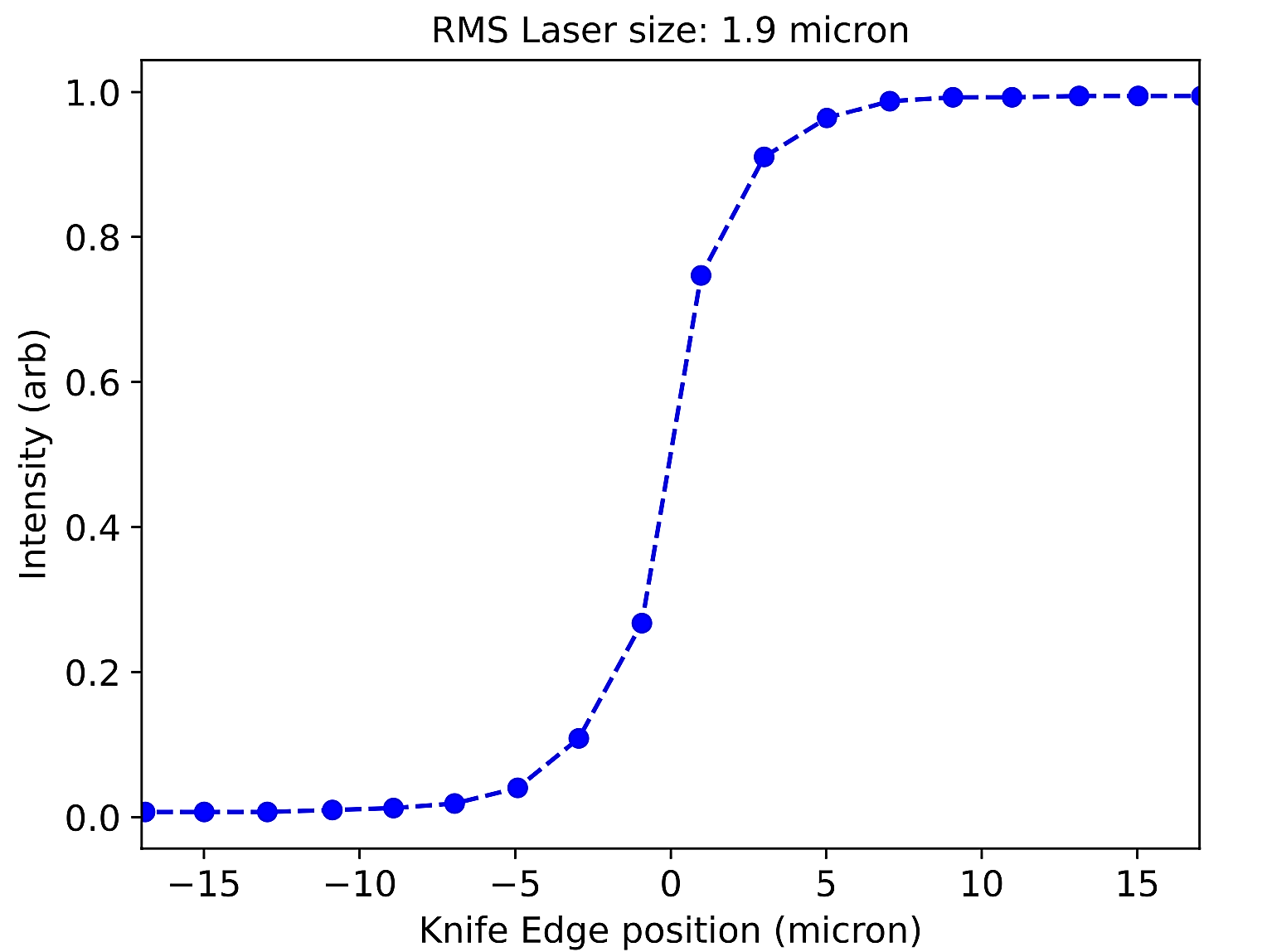 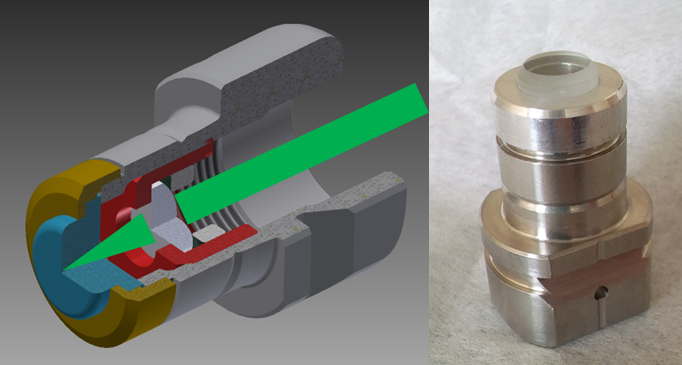 H. Lee, L. Cultrera, and I. Bazarov, Appl. Phys. Lett. 108, 124105 (2016).
H. Lee, et al., Rev. Sci. Instrum. 89, 083303 (2018).
J. Maxson, et al.
Xi Yang @ P3 workshop 2023
16
[Speaker Notes: Combine with slide 5]
Challenges of implementing MeV STEM
Reduce beam emittance to ~ 2 pm with current of 30 – 750 pA
Photocathodes & beam dynamics need to improve brightness by >1000
Preliminarily MeV-STEM column design (reversal of TEM column)
Assume 2 μm spot at cathode
Dose rate 200 to 5k e-/μs




I
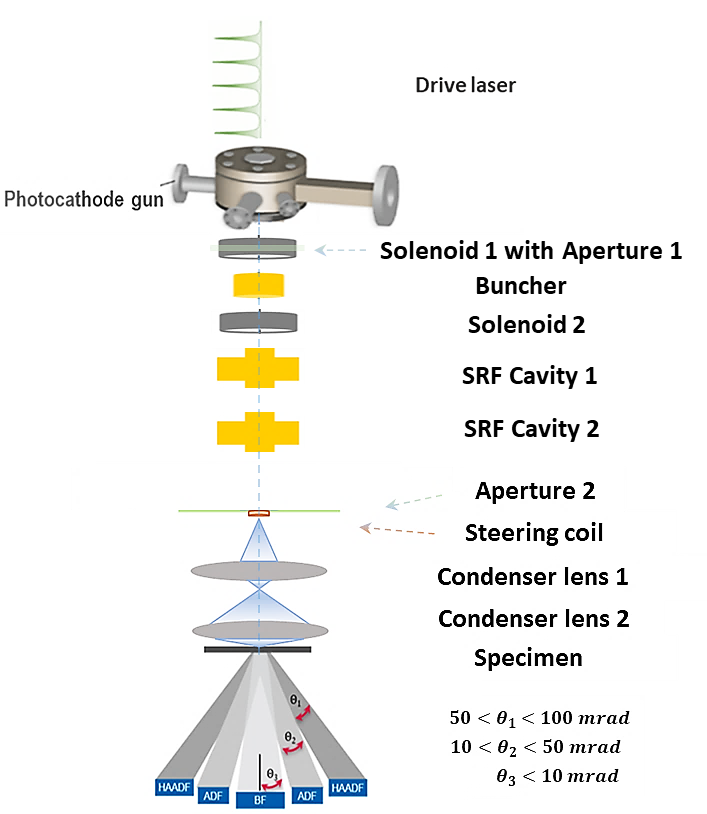 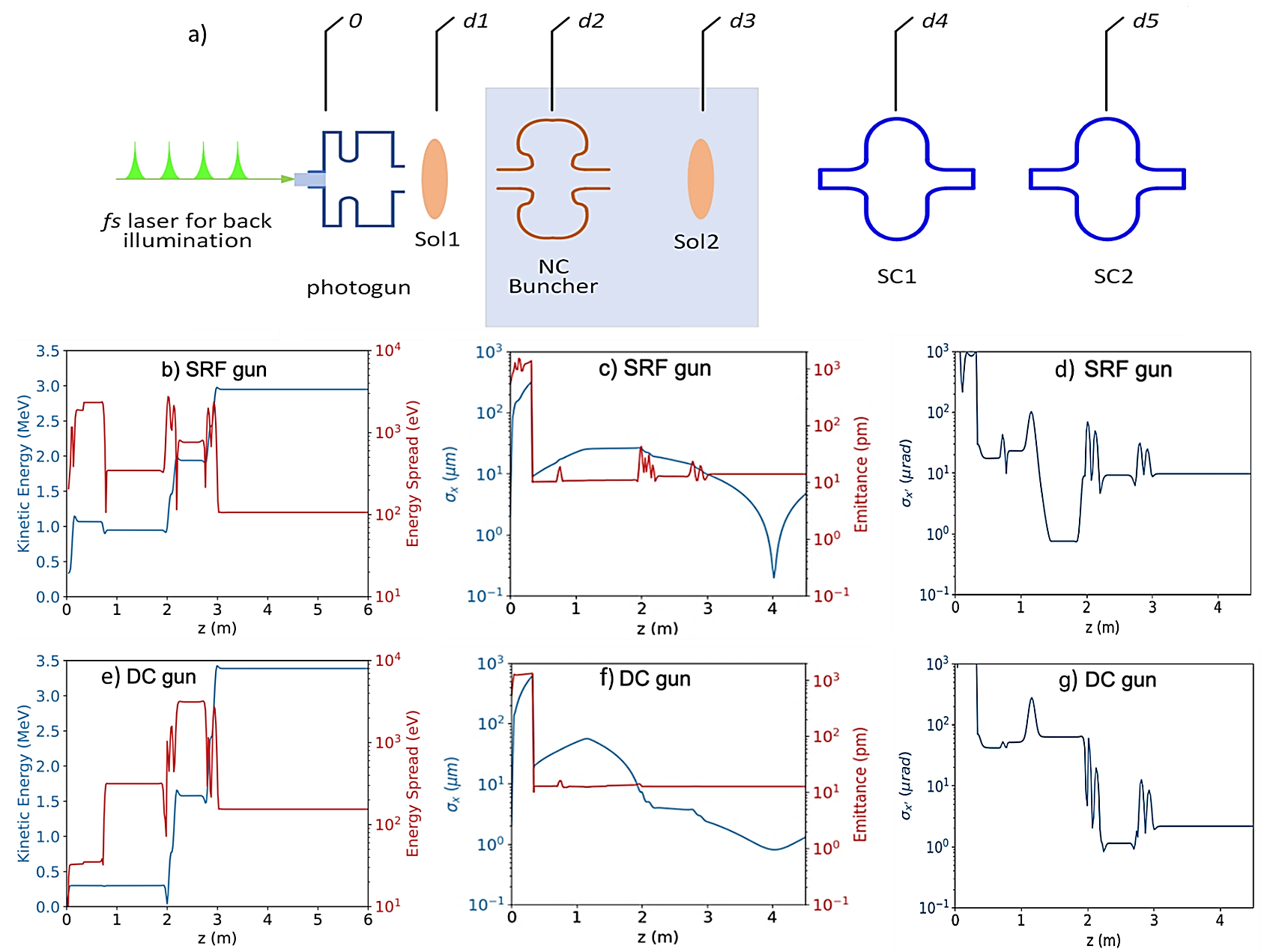 5-6 m
Detector collection angles
17
Xi Yang @ P3 workshop 2023
J. Maxson and A. Bartnik
Challenges of implementing MeV STEM
Design lowest aberration strongest lenses for MeV STEM
STEM column 
Focus the beam onto the sample with a few nanometers 
Freedom of varying the probe beam size
Variation of aperture and magnetic field of trim quadrupoles can change the beam size from 2 nm - 60 µm (to find ROI)




I
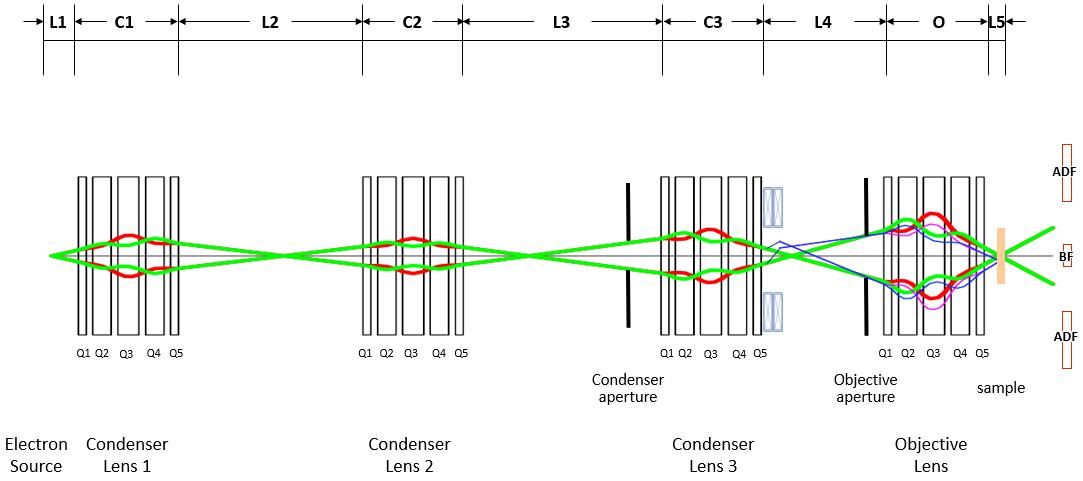 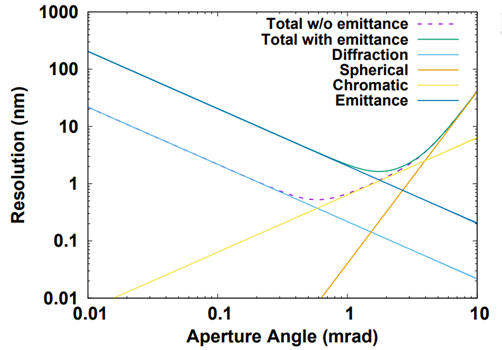 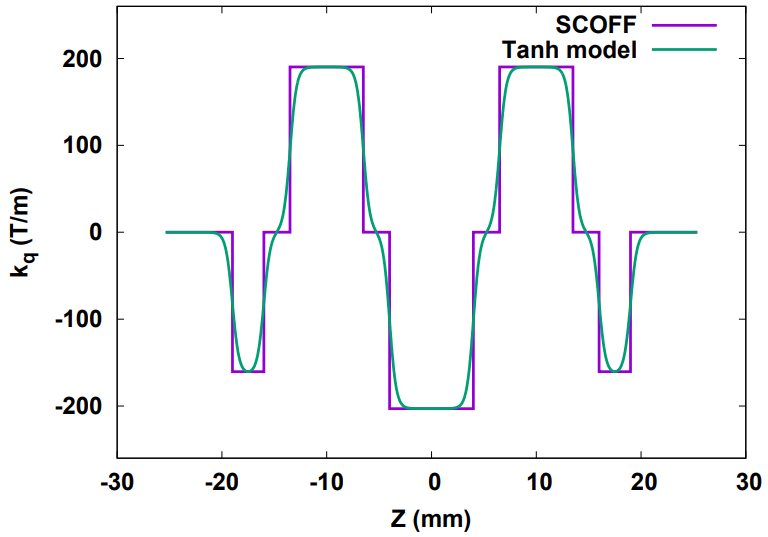 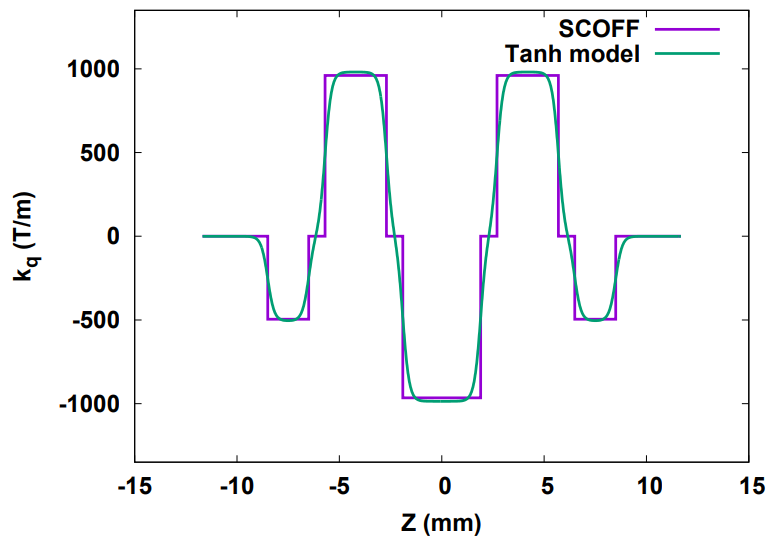 18
Xi Yang @ P3 workshop 2023
Summary
Accelerator based MeV UEM/STEM hold great potential to solve the challenges in probing matter at ultrafast-temporal ultrasmall-spatial scales and studying life science
Expect better performance than low-energy UEM/STEM for thick samples
Several MeV UED user facilities are being built and deliver high impact results
MeV UEM efforts are ramping up
MeV STEM developments are just in the beginning
A great complement to XFELs
Inter-discipline collaboration generates creative idea
Xi Yang @ P3 workshop 2023
19
Acknowledgements
Special thanks to
 Cornell: Jared Maxson and Adam Bartnik
 SLAC: Xiaozhe Shen
BNL UED/UEM Team
Xi Yang, Victor Smaluk, Timur Shaftan, Liguo Wang, Sean McSweeney, Lihua Yu, Ganesh Tiwari, Yoshiteru Hidaka, Guimei Wang, Lewis Doom, Jim Rose, David Bergman, Michael Fulkerson, George Ganetis, Bernard Kosciuk, Danny Padrazo, Belkacem Bacha, Charles Spataro, King Wilson, Mikhail Fedurin, Marcus Babzien, Robert Malone, Karl Kusche, Christian Cullen, Junjie Li, Lijun Wu, Yimei Zhu, Luca Cultrera, Qun Liu, Weishi Wan
Xi Yang @ P3 workshop 2023
20
Thank you!
Xi Yang @ P3 workshop 2023
21